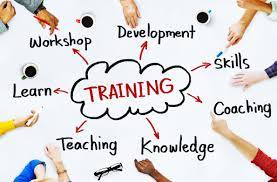 L.E.A.D. Leadership for European Schools Development - Quality Developmentfor Effective Instruction and Continuous Improvement of Modern Education –Reunion, Franța, 14-23 februarie 2023
Participanți la cursul de formare
Kiss Imre
Madár Júlia
Nemes Iuliana
Zágoni Imola
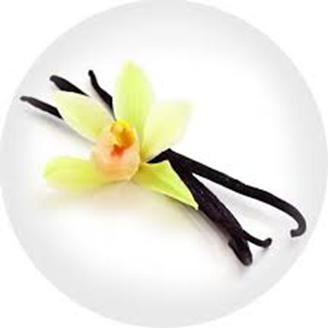 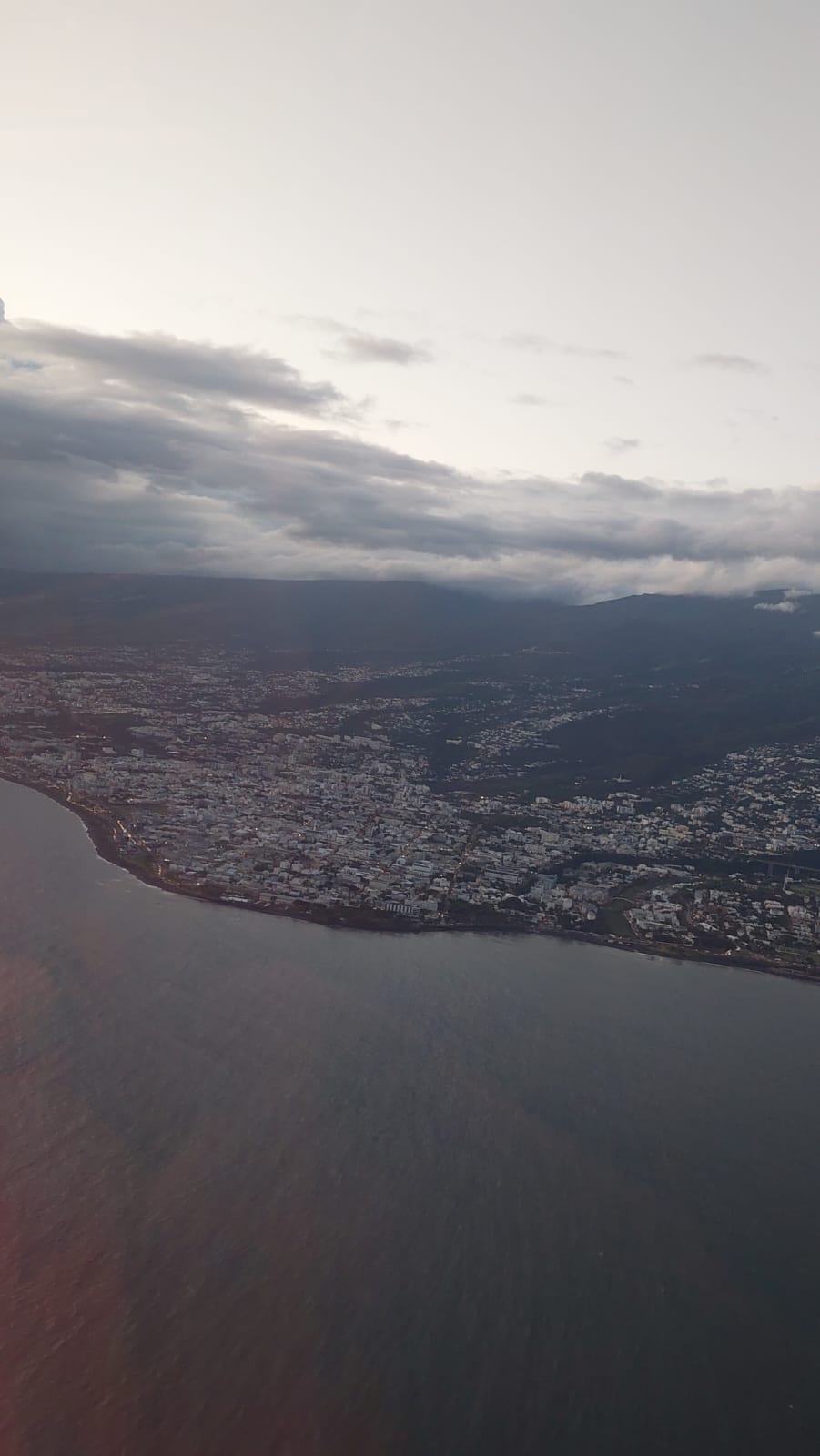 Reunion: o insulă mică în Oceanul Indian, lângă Madagascar, cu 800.000 de locuitori; insula aparține de Franța
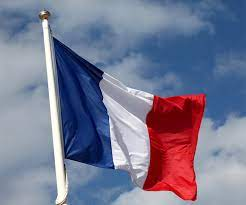 Locația cursului: o școală gimnazială din orașul Saint Pierre
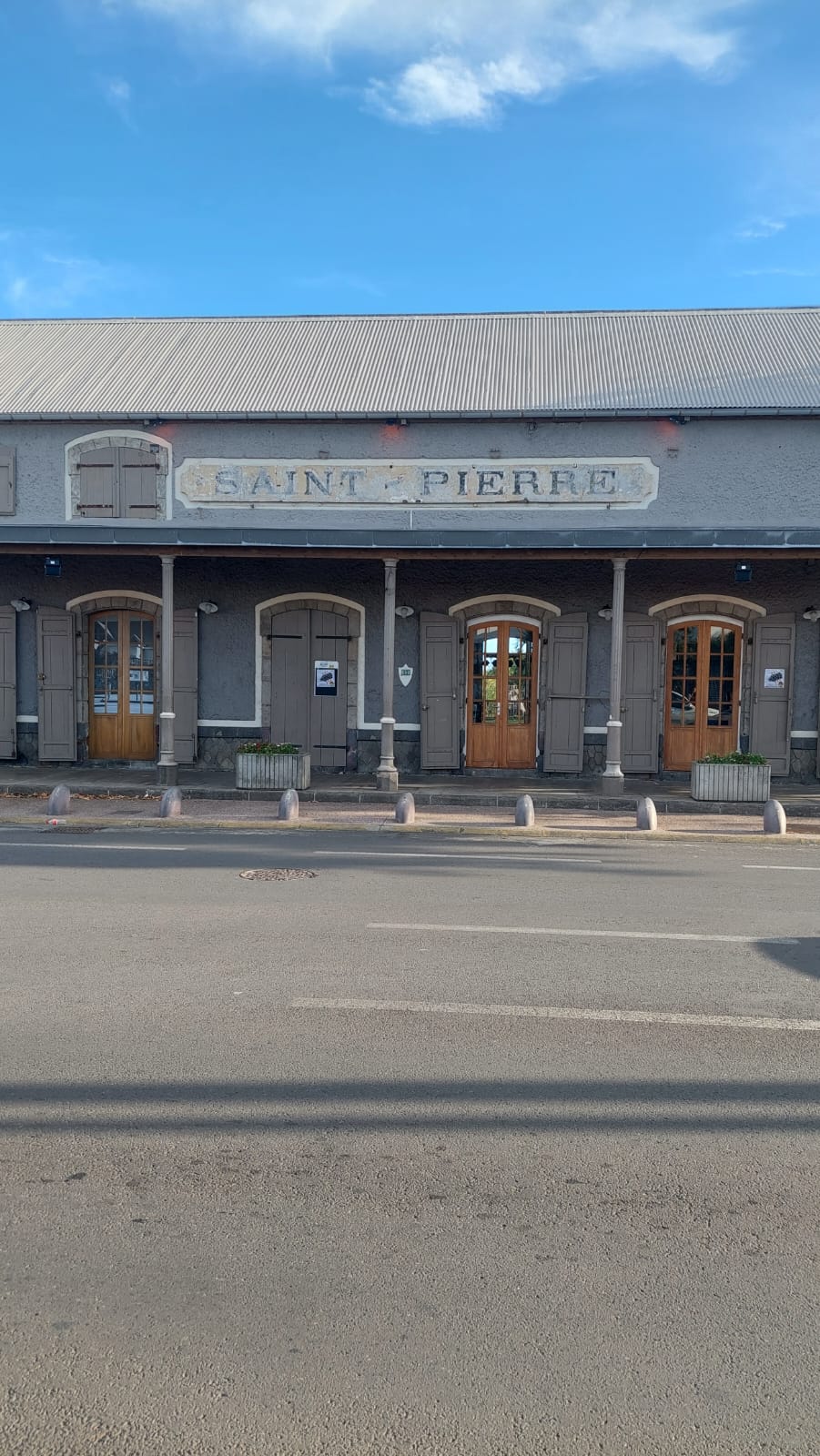 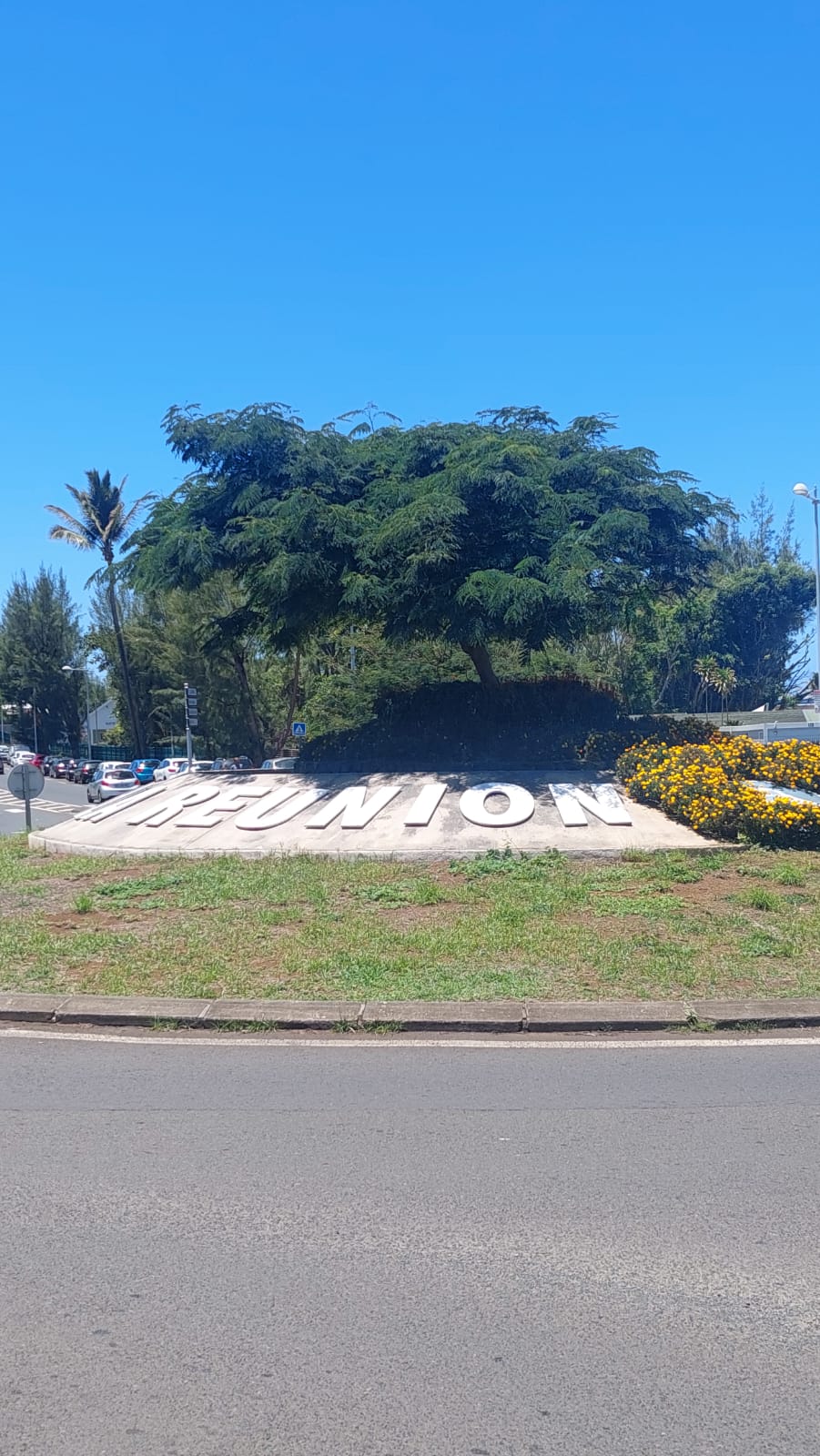 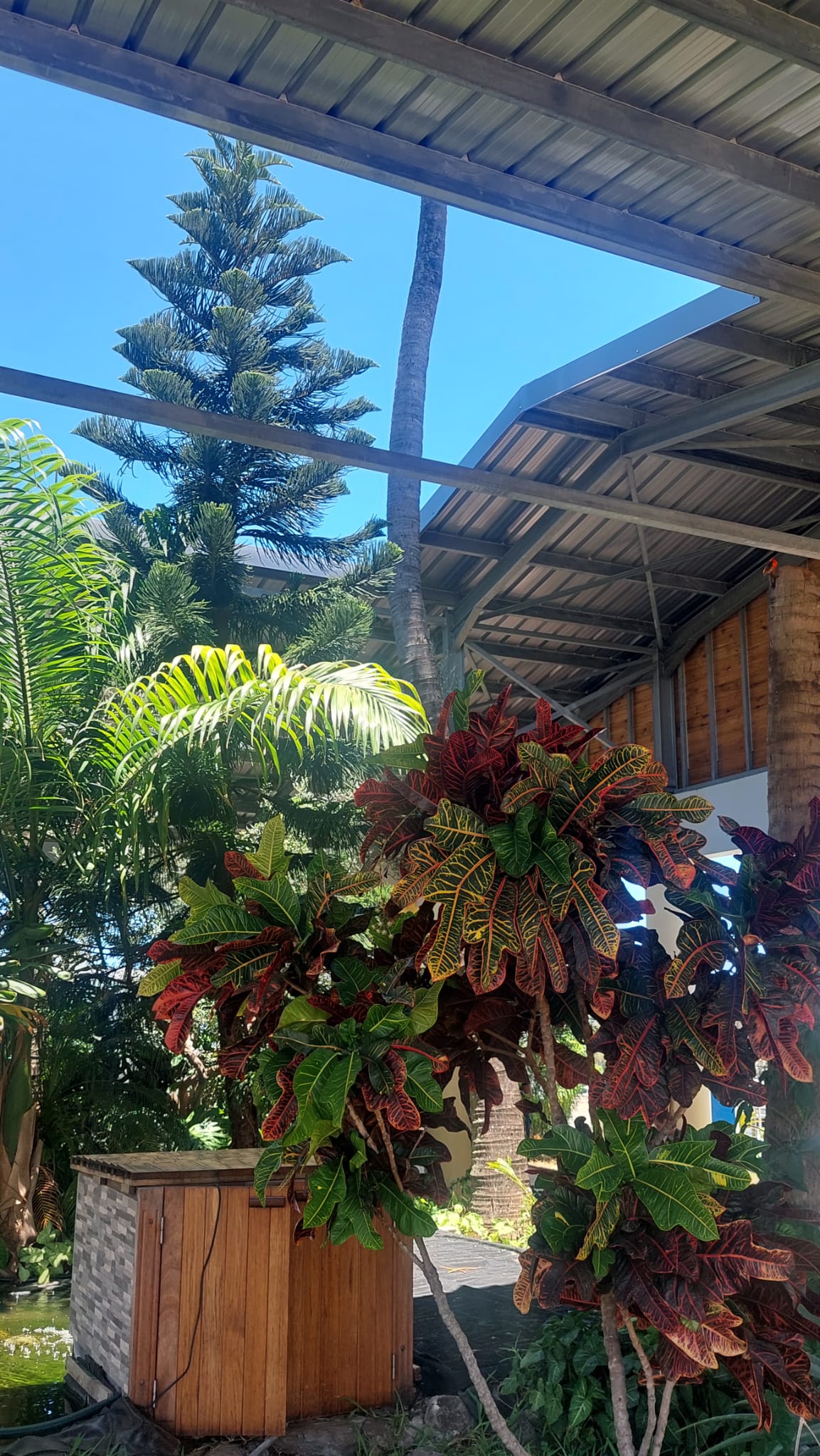 Școala
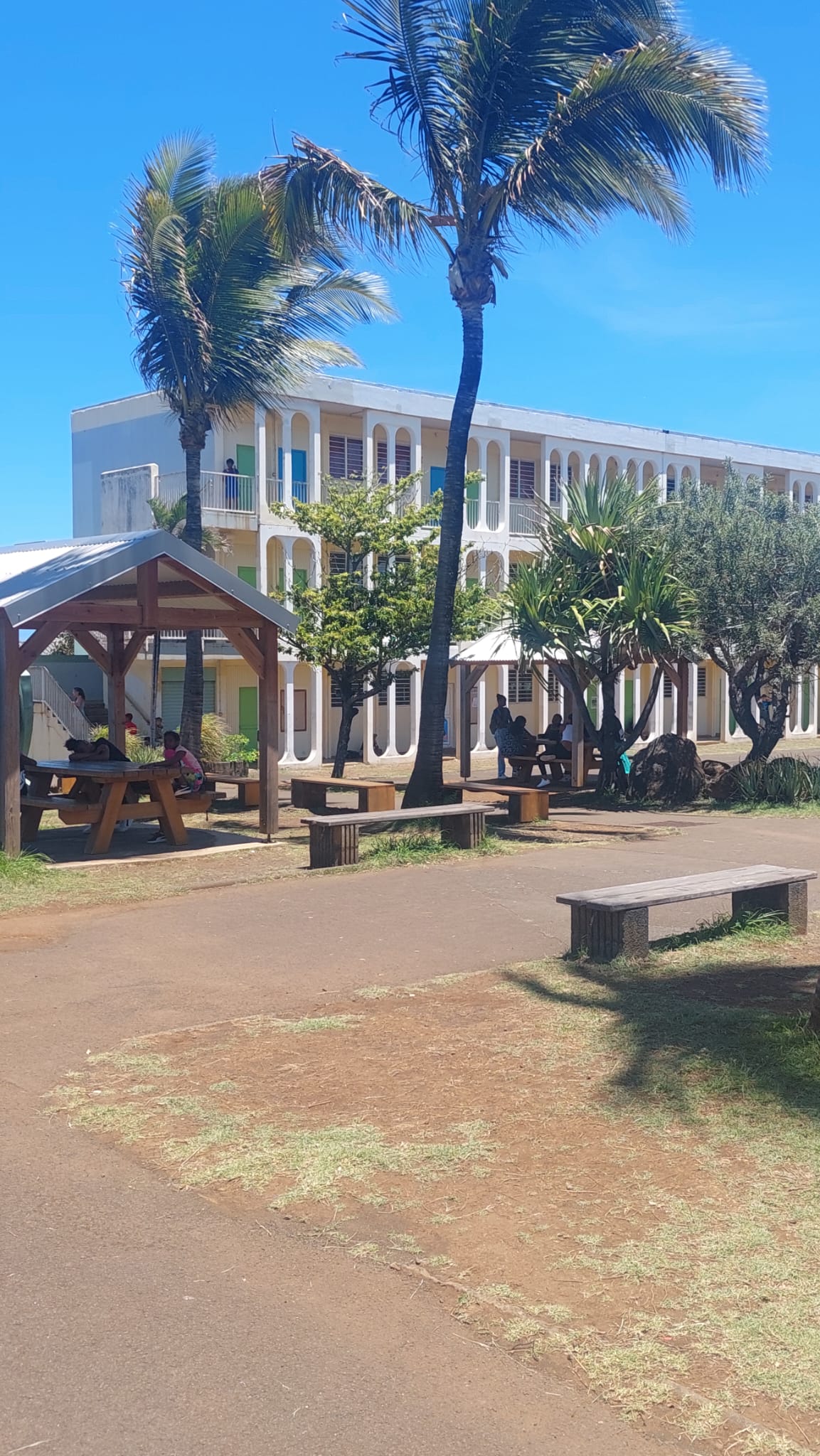 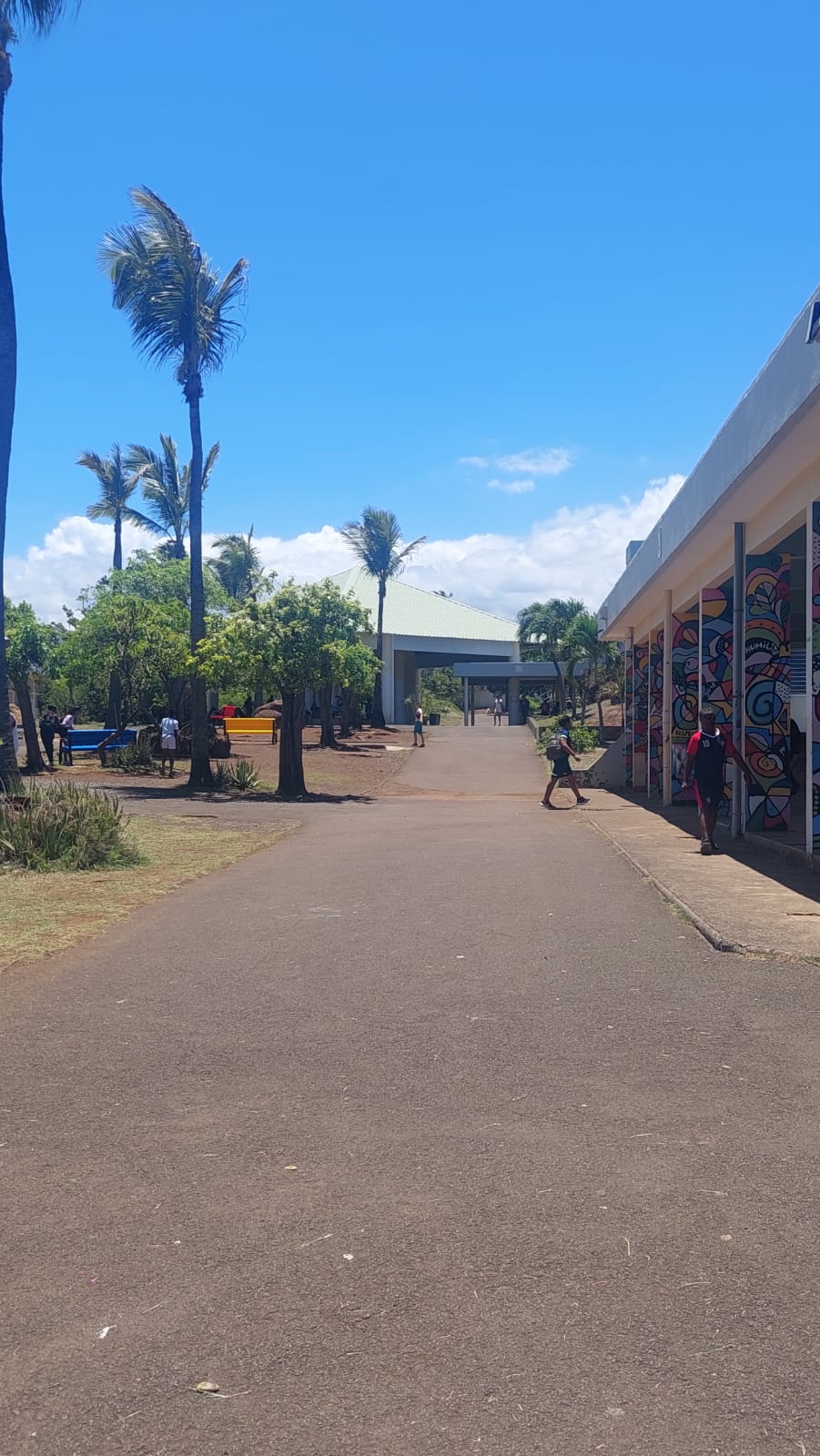 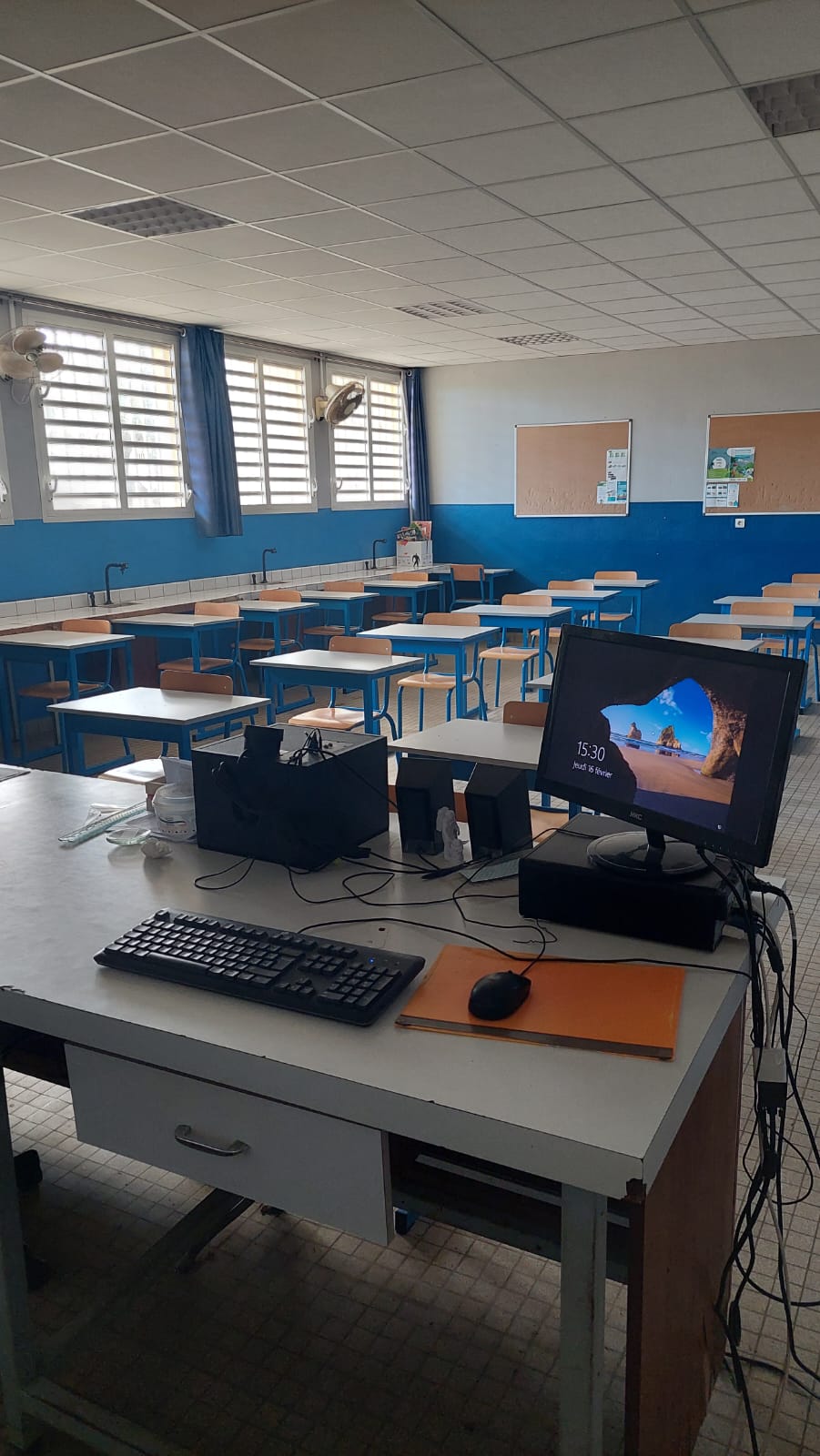 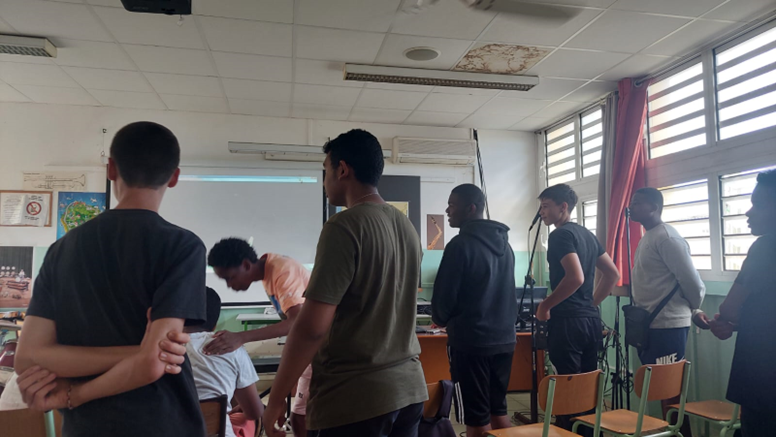 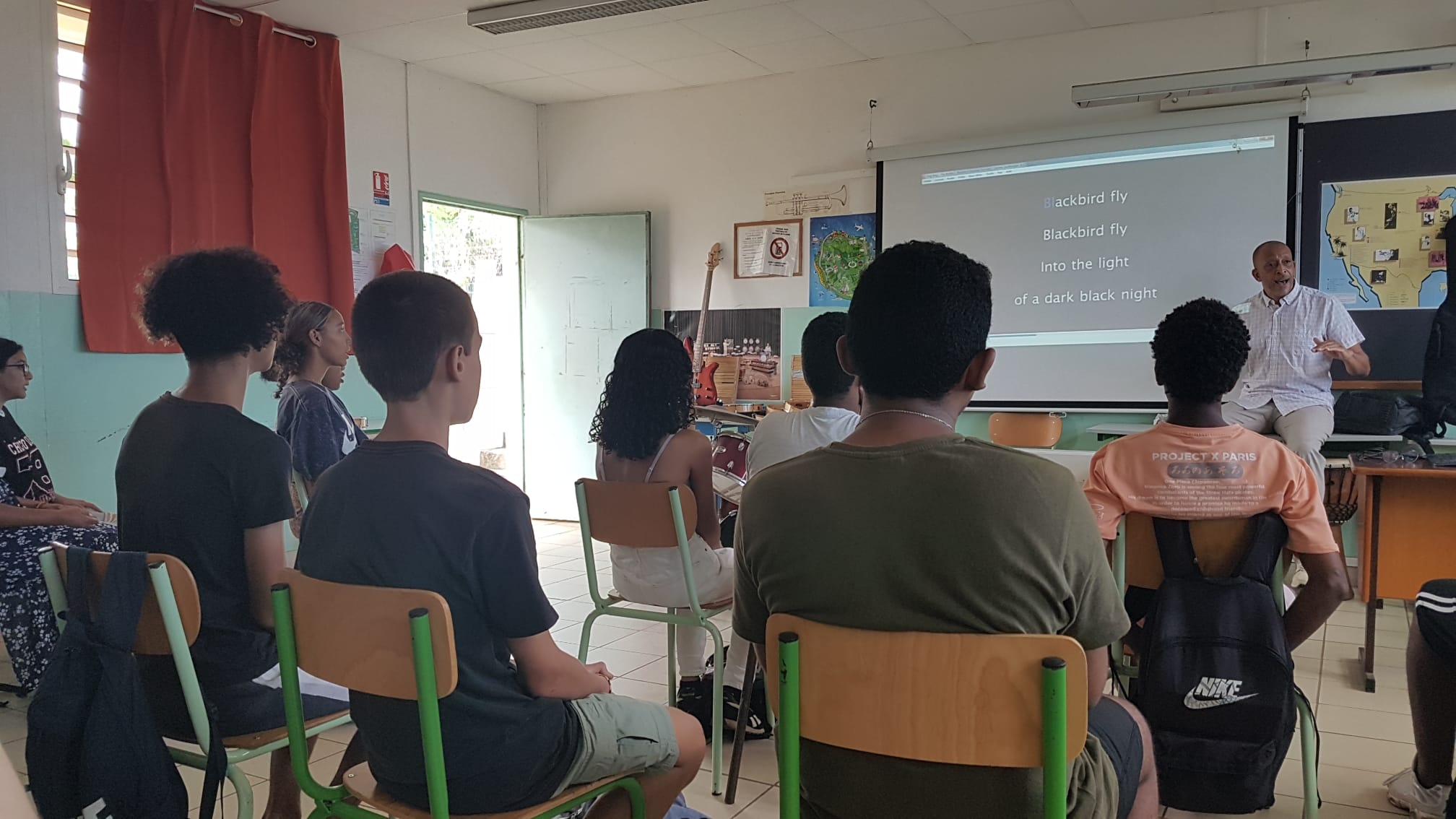 Ora de muzică
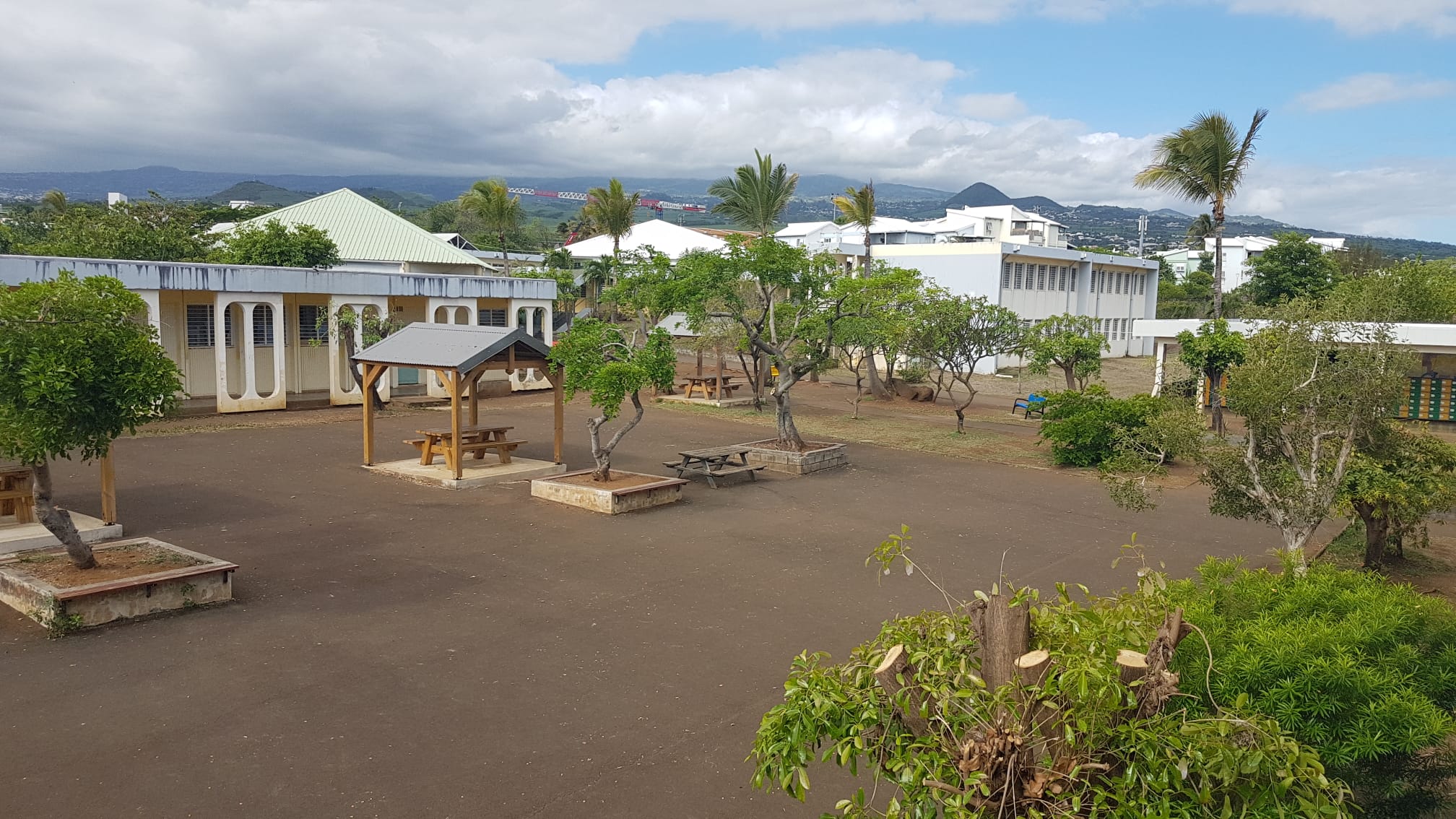 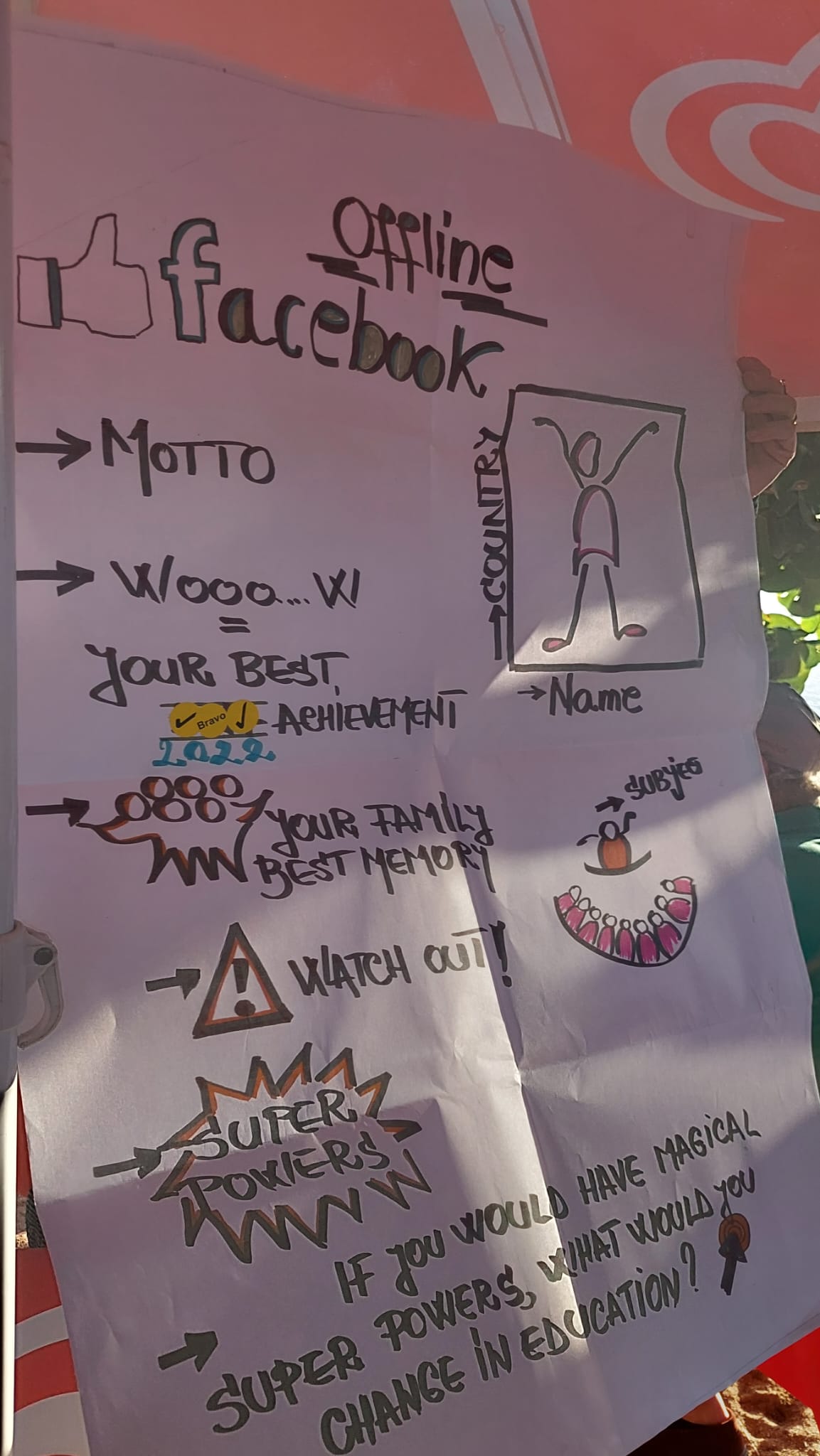 Diverse activități interactive:Să ne cunoaștem!
Diverse activități: cunoașterea culturii țării din care provin cursanțiiactivitate interactivă în aer liber
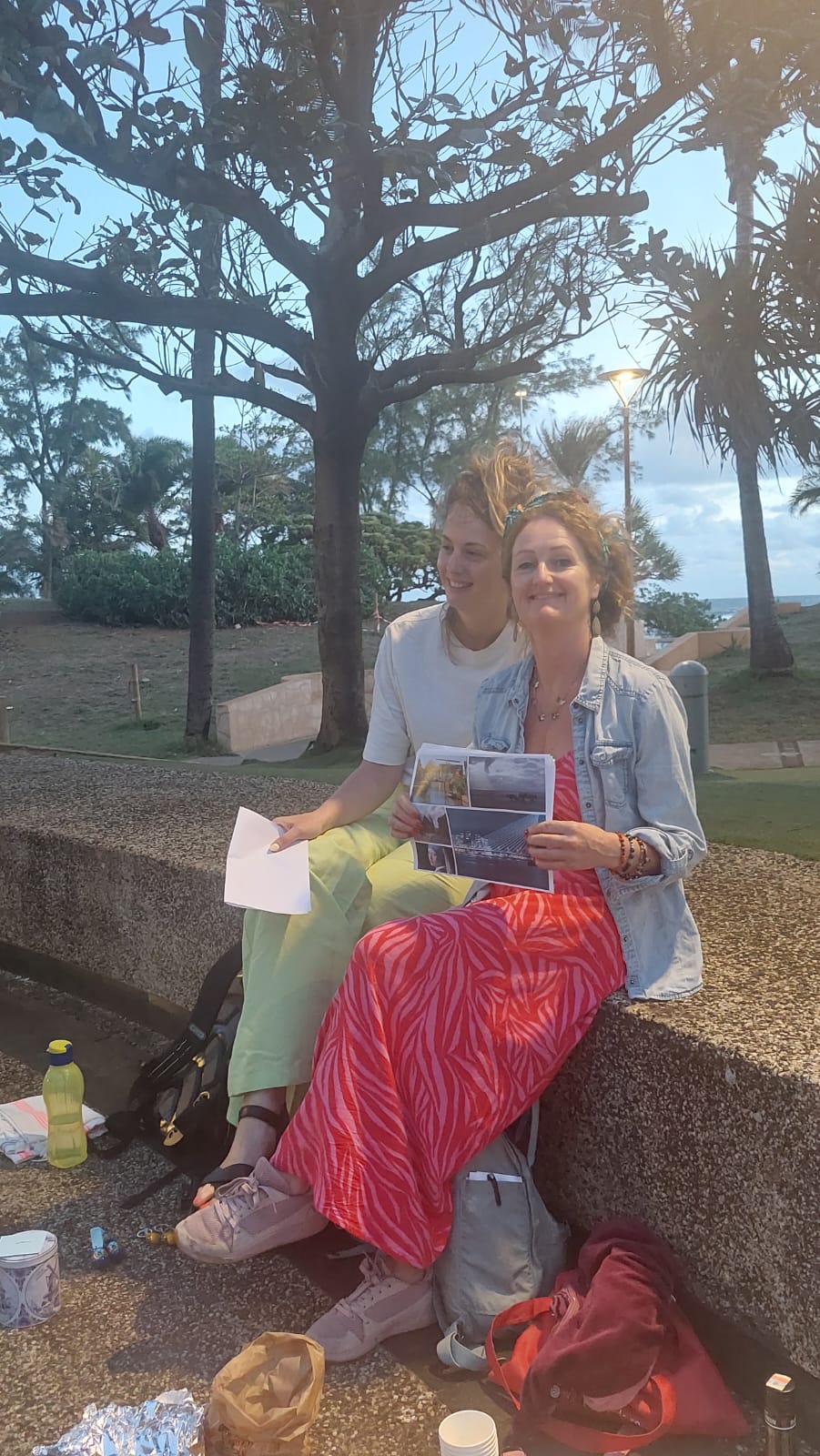 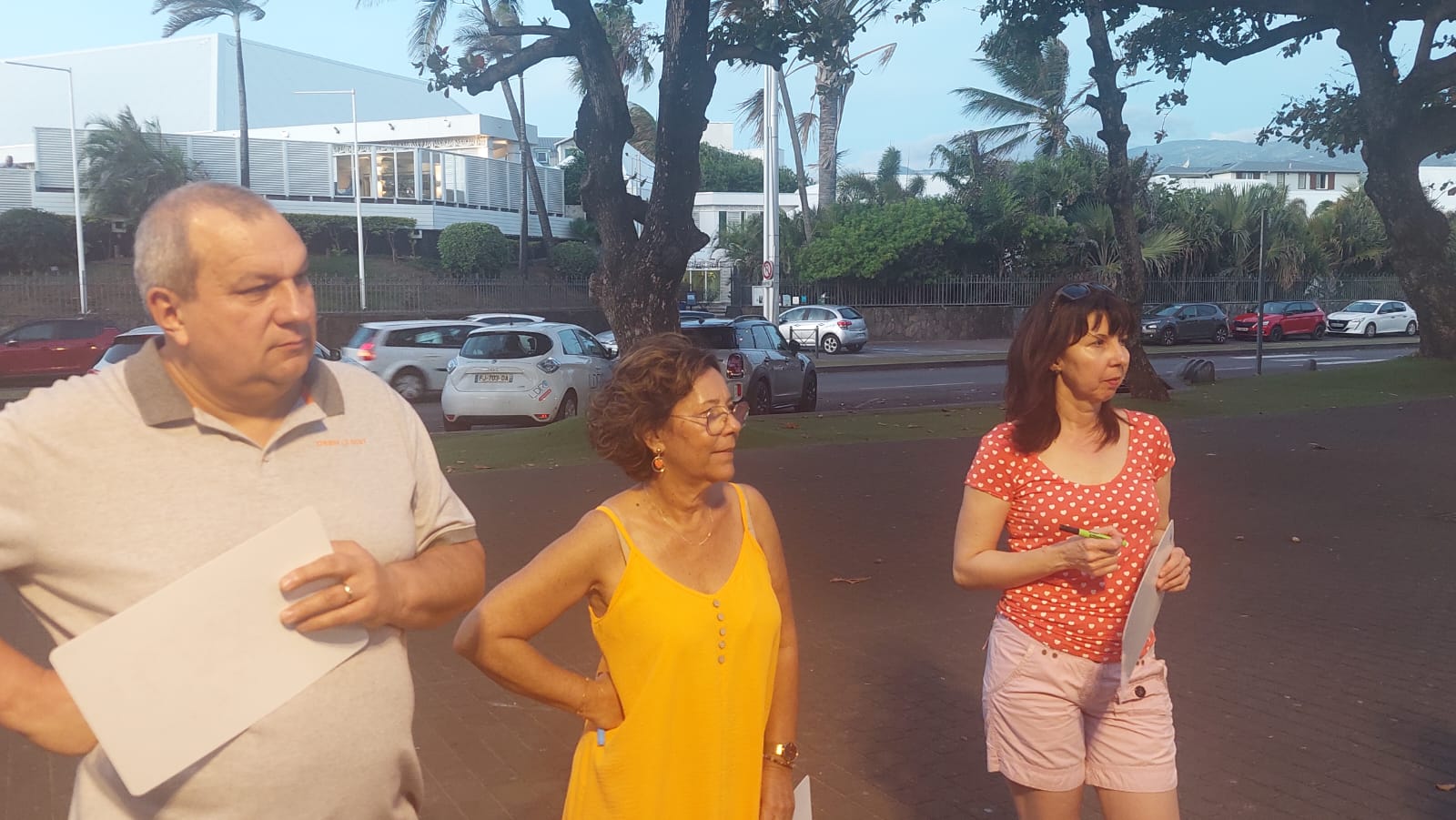 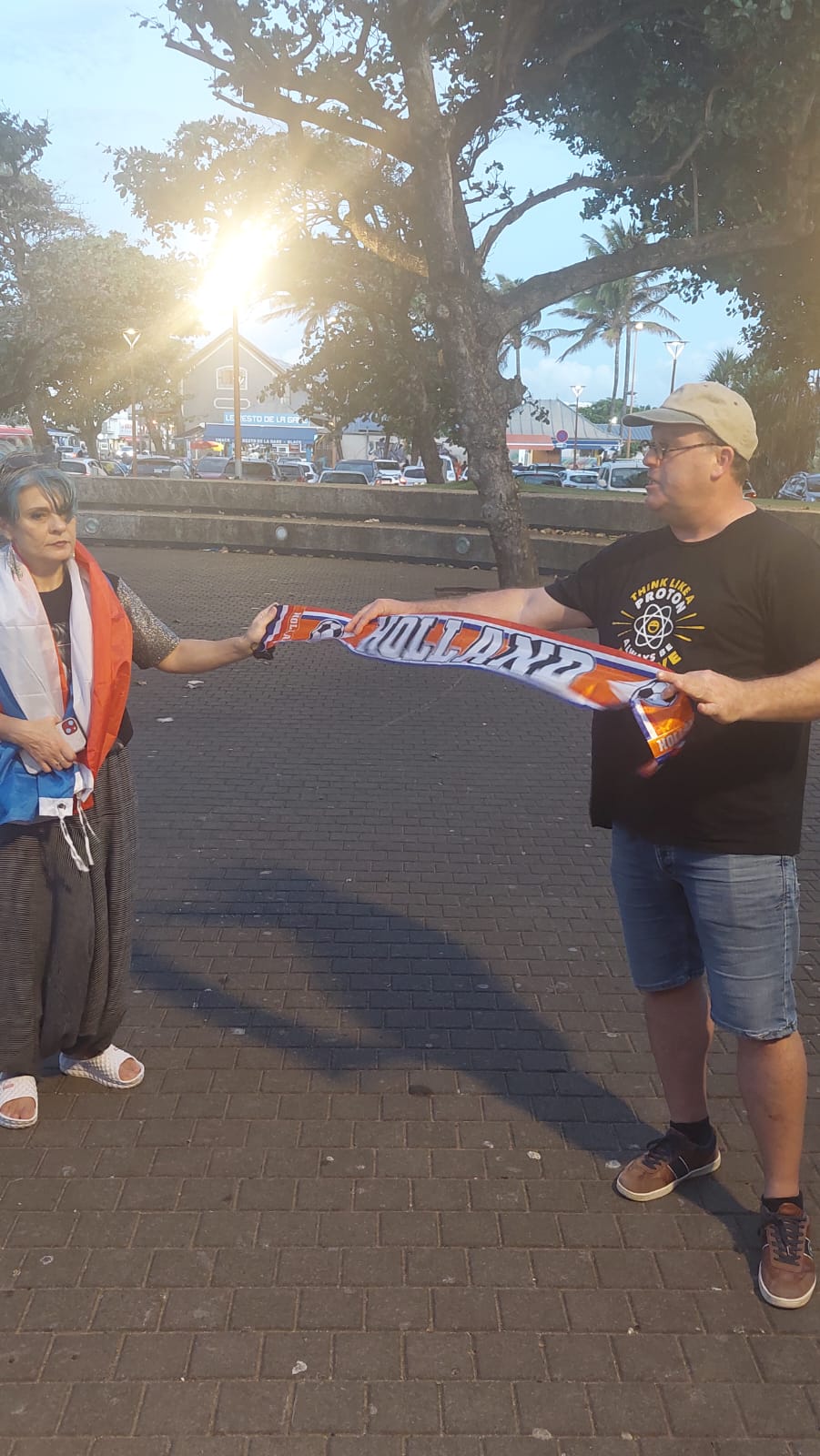 Diverse activități: prezentări PPT, activități pe grupe, în perechi – management,leadership, competențe cheie etc.
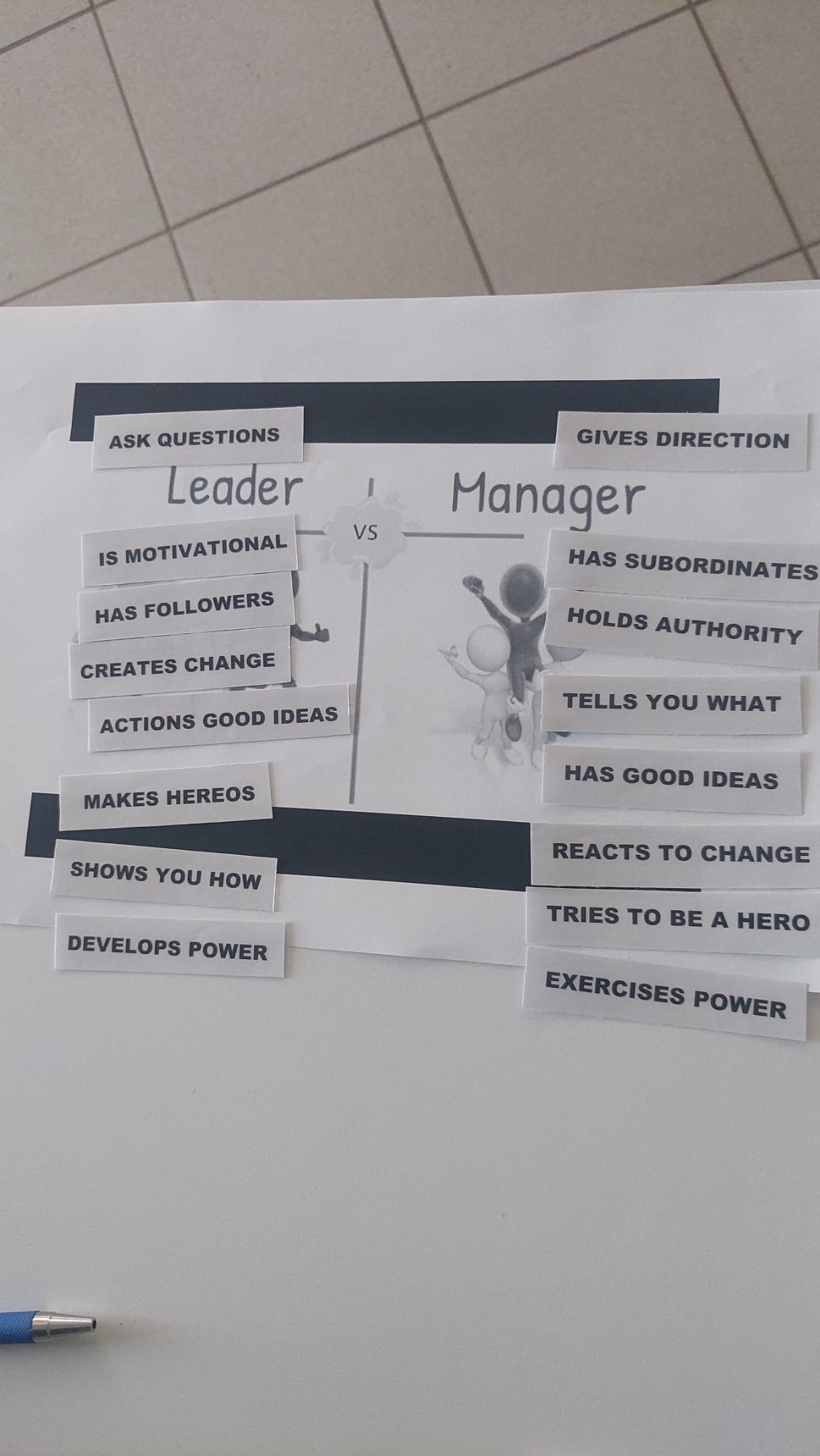 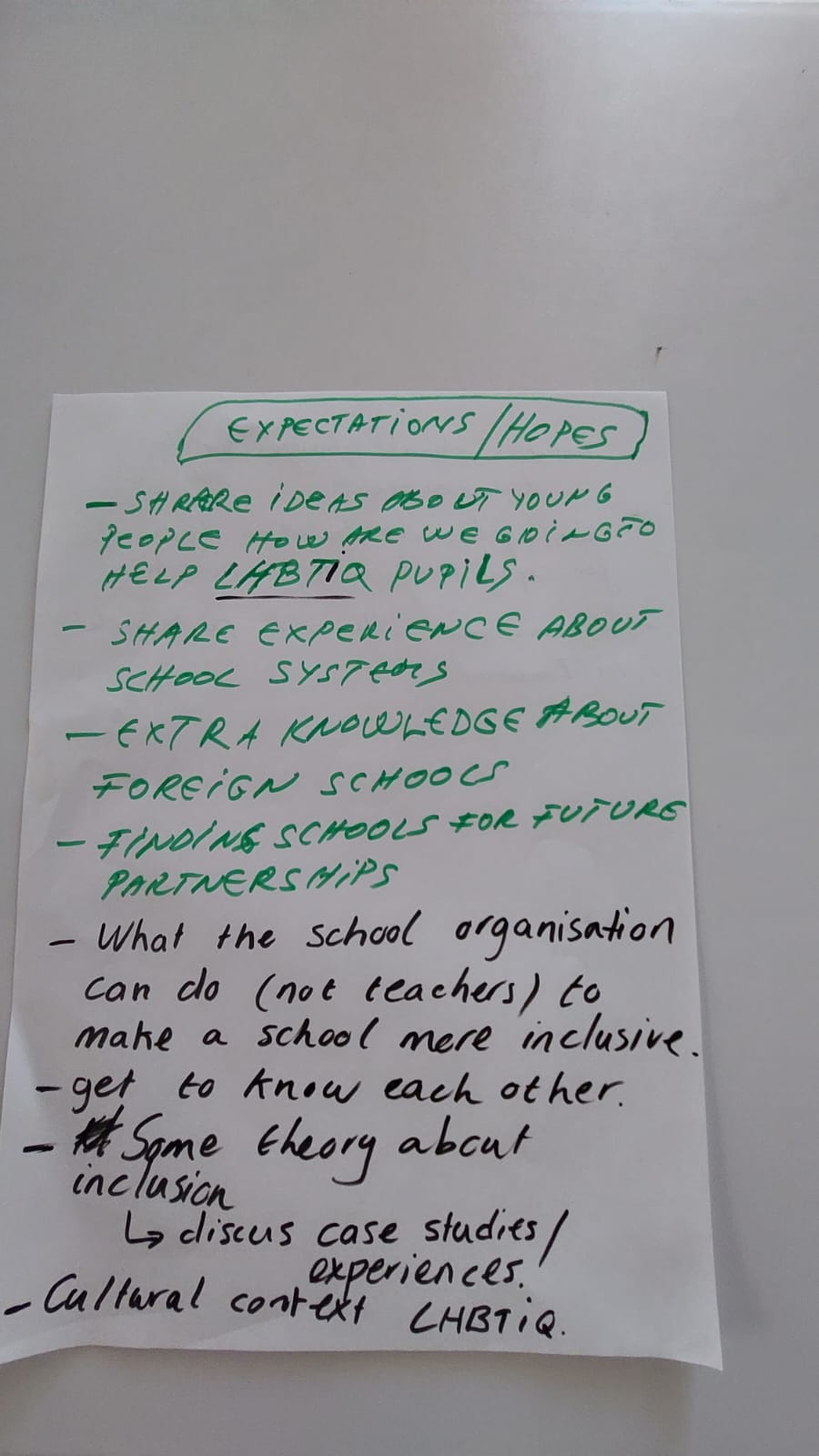 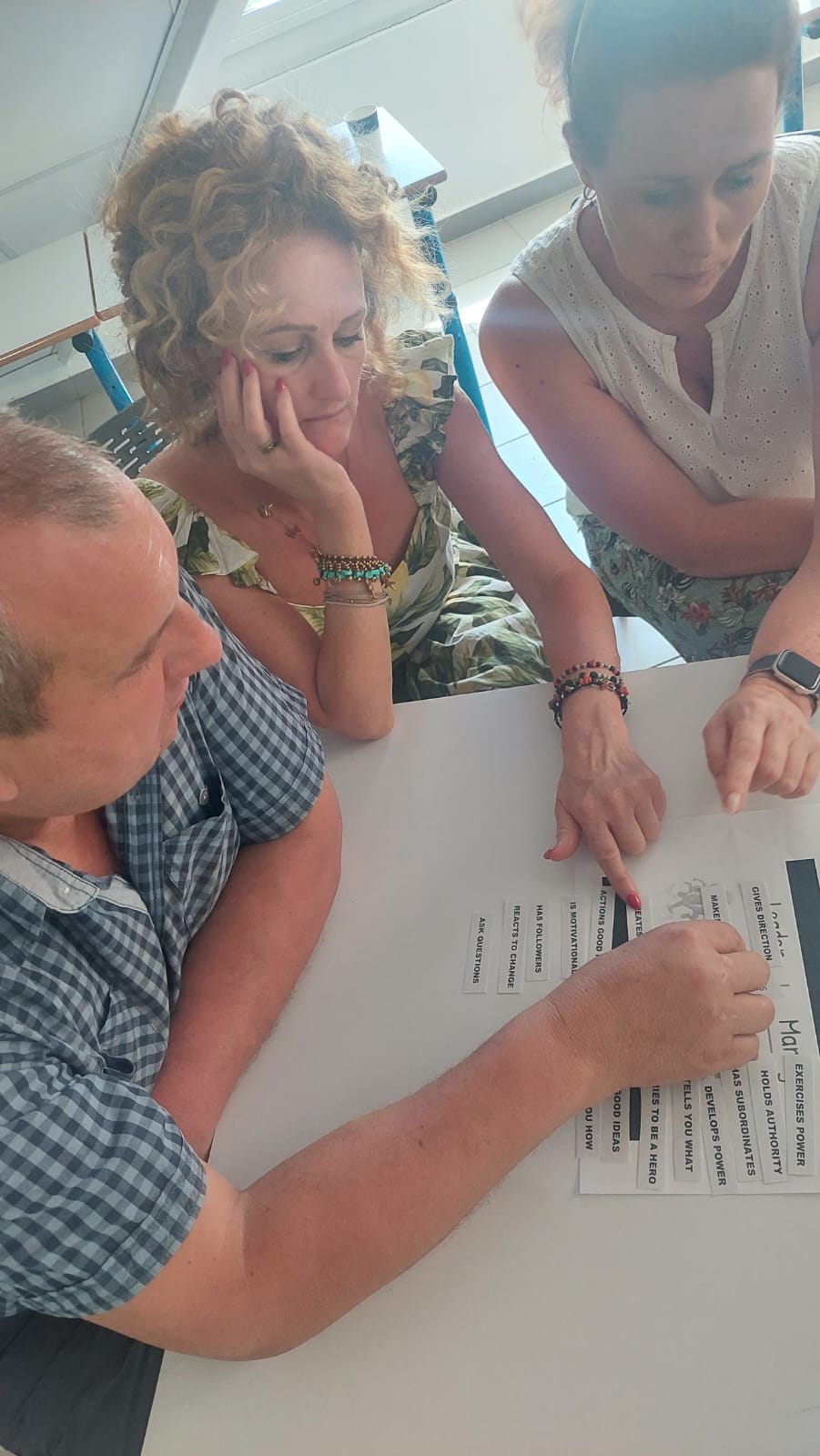 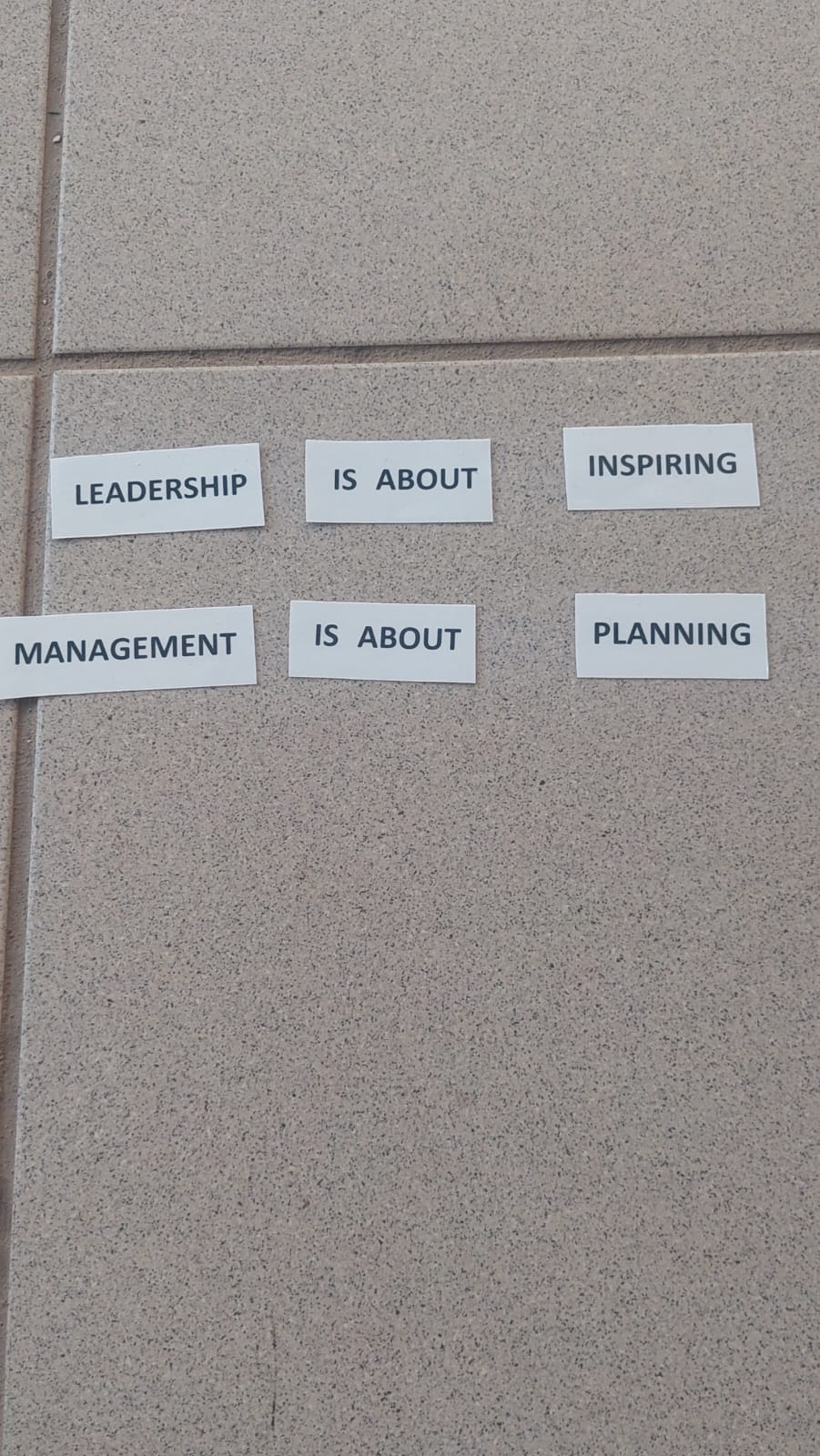 Diverse activități: prezentări PPT, activități pe grupe, în perechi – management,leadership, competențe cheie etc.
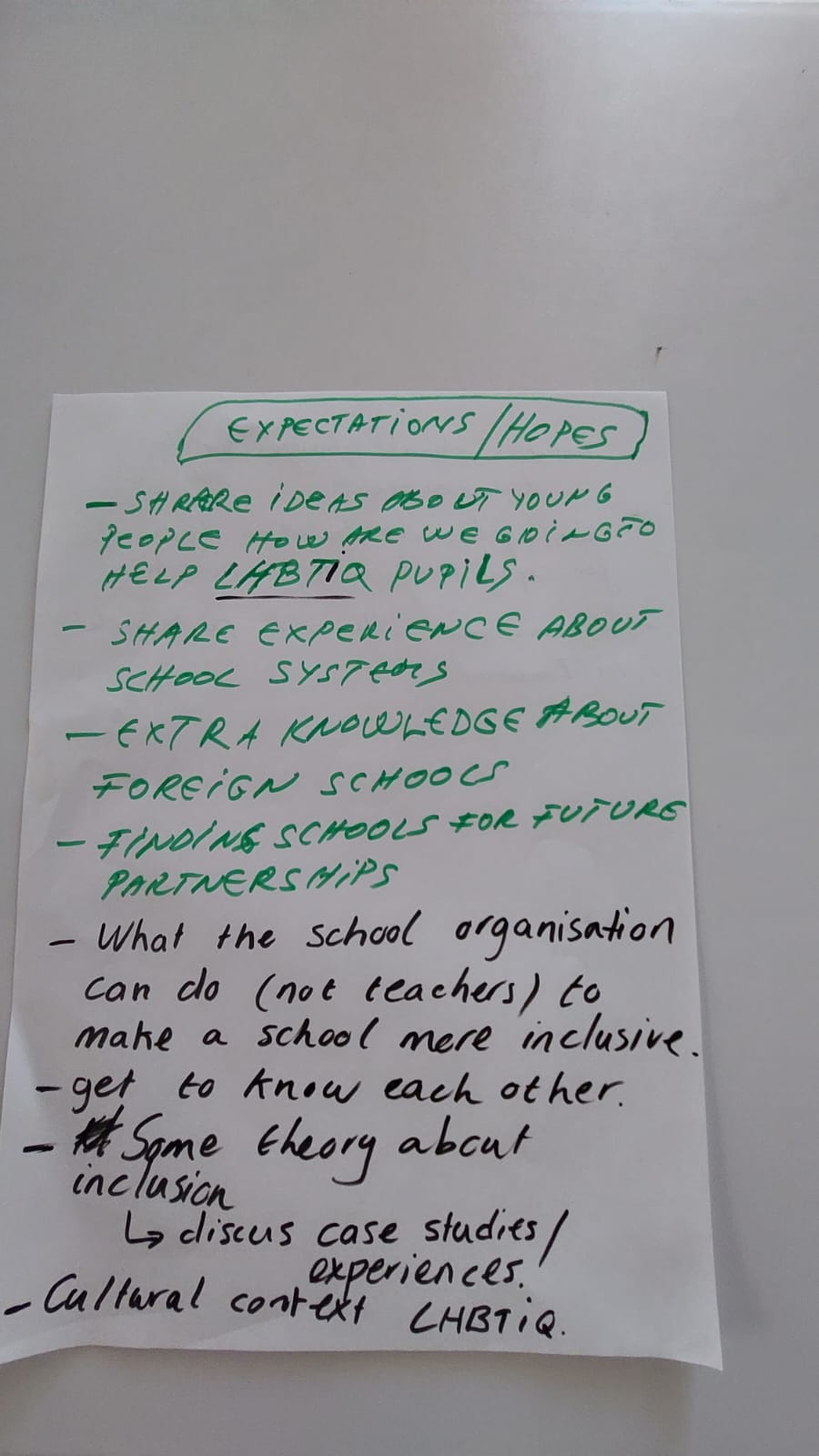 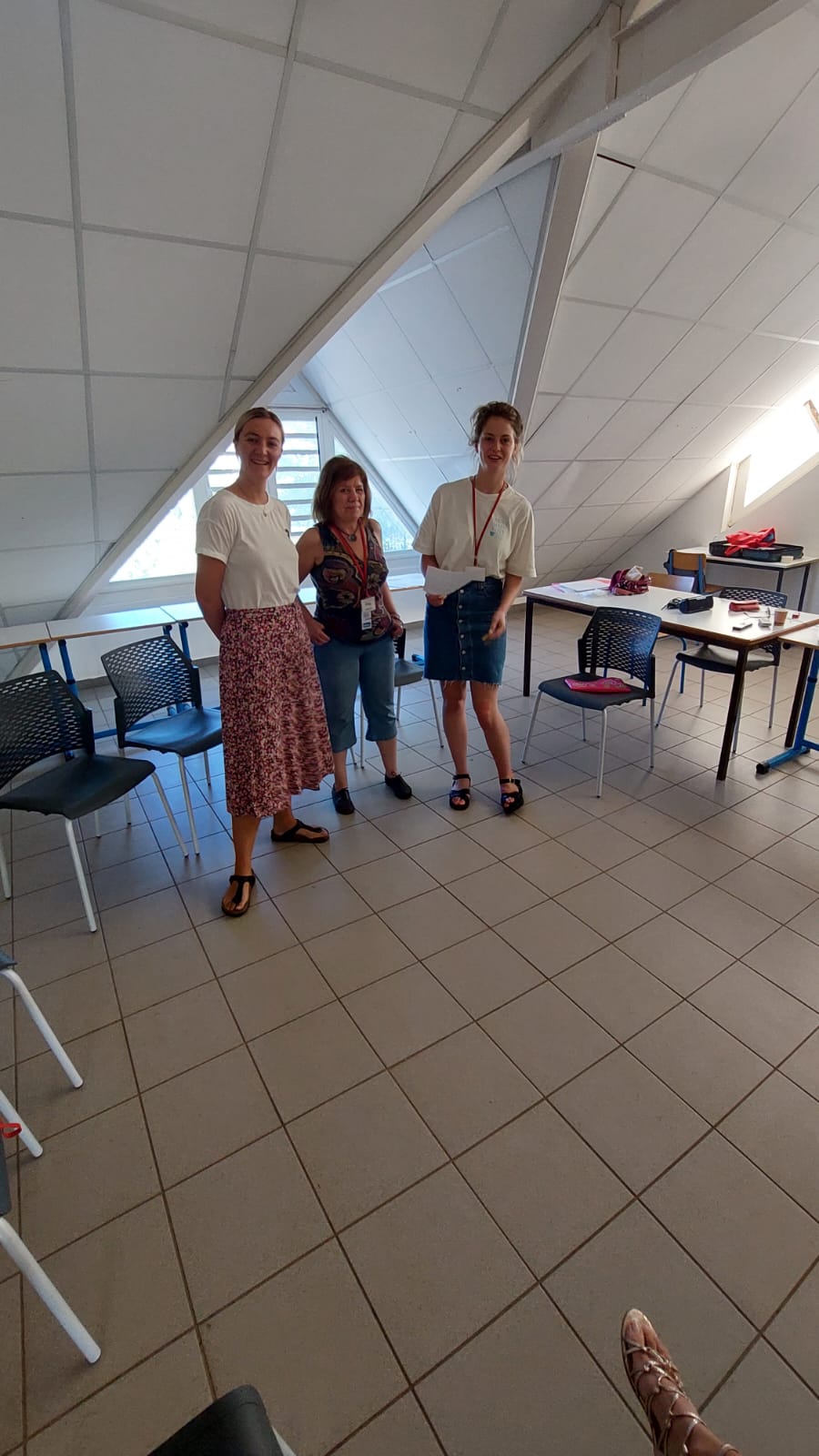 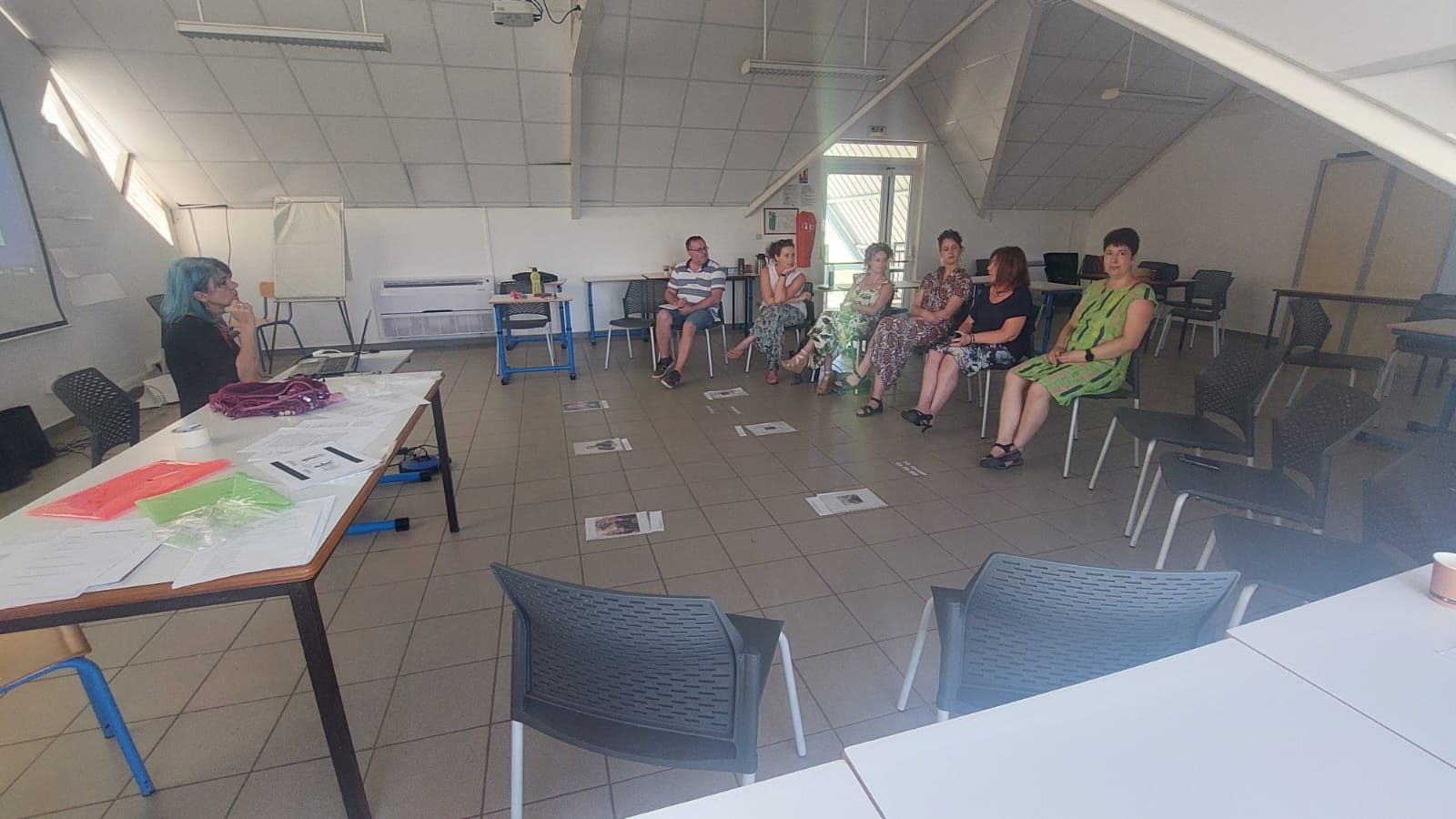 Diverse activități: prezentări PPT, activități pe grupe, în perechi – management,leadership, competențe cheie etc.
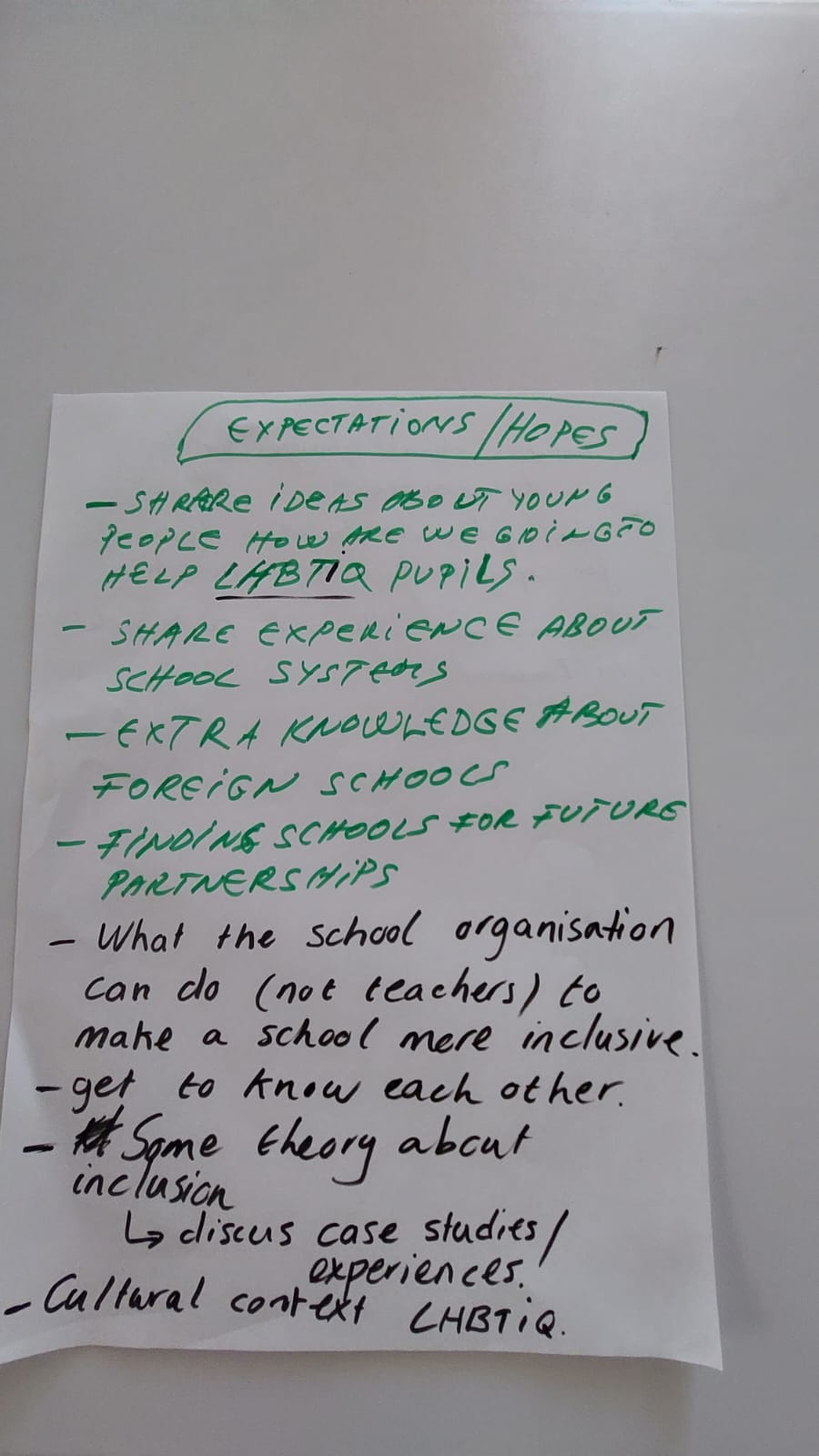 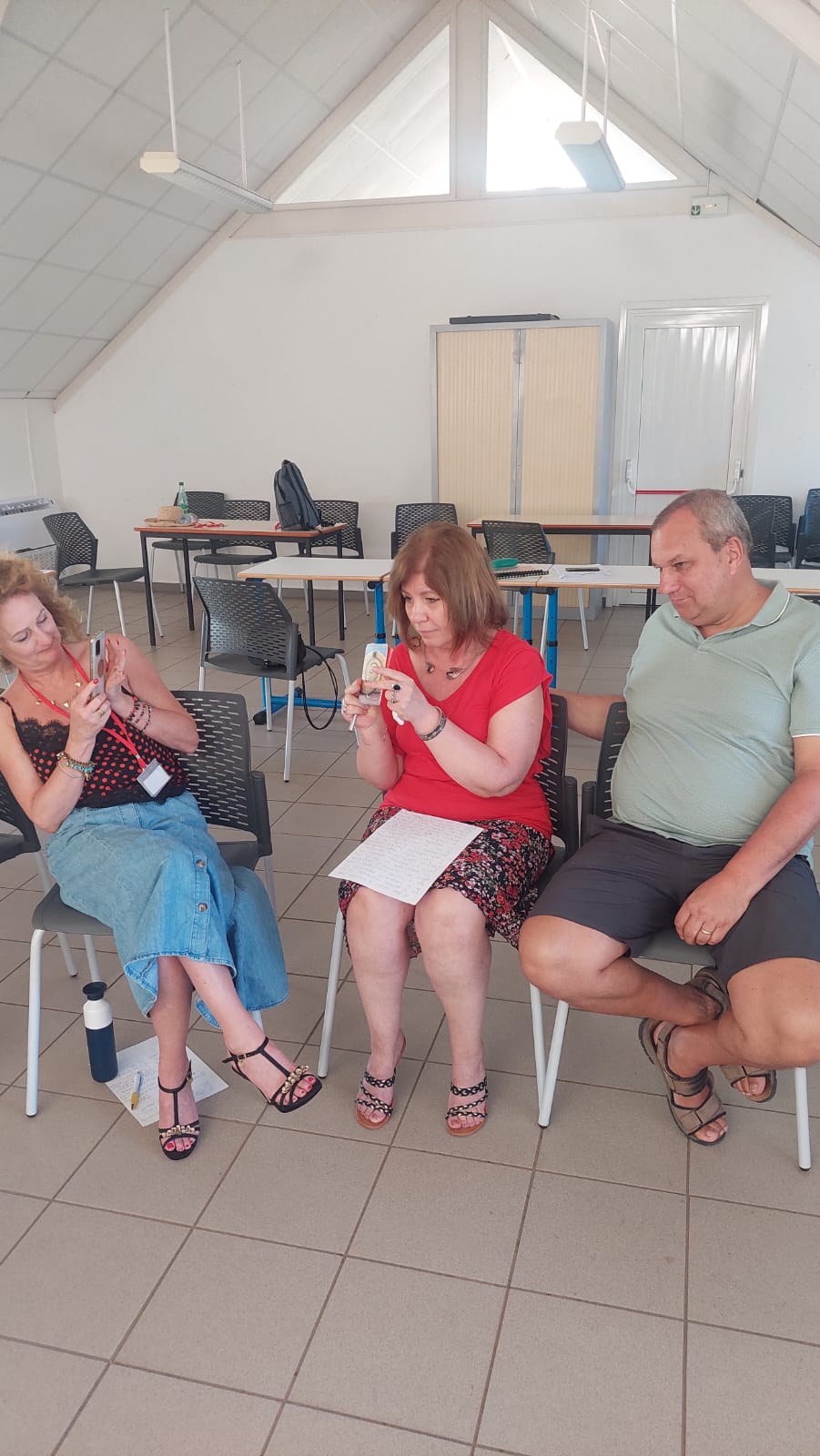 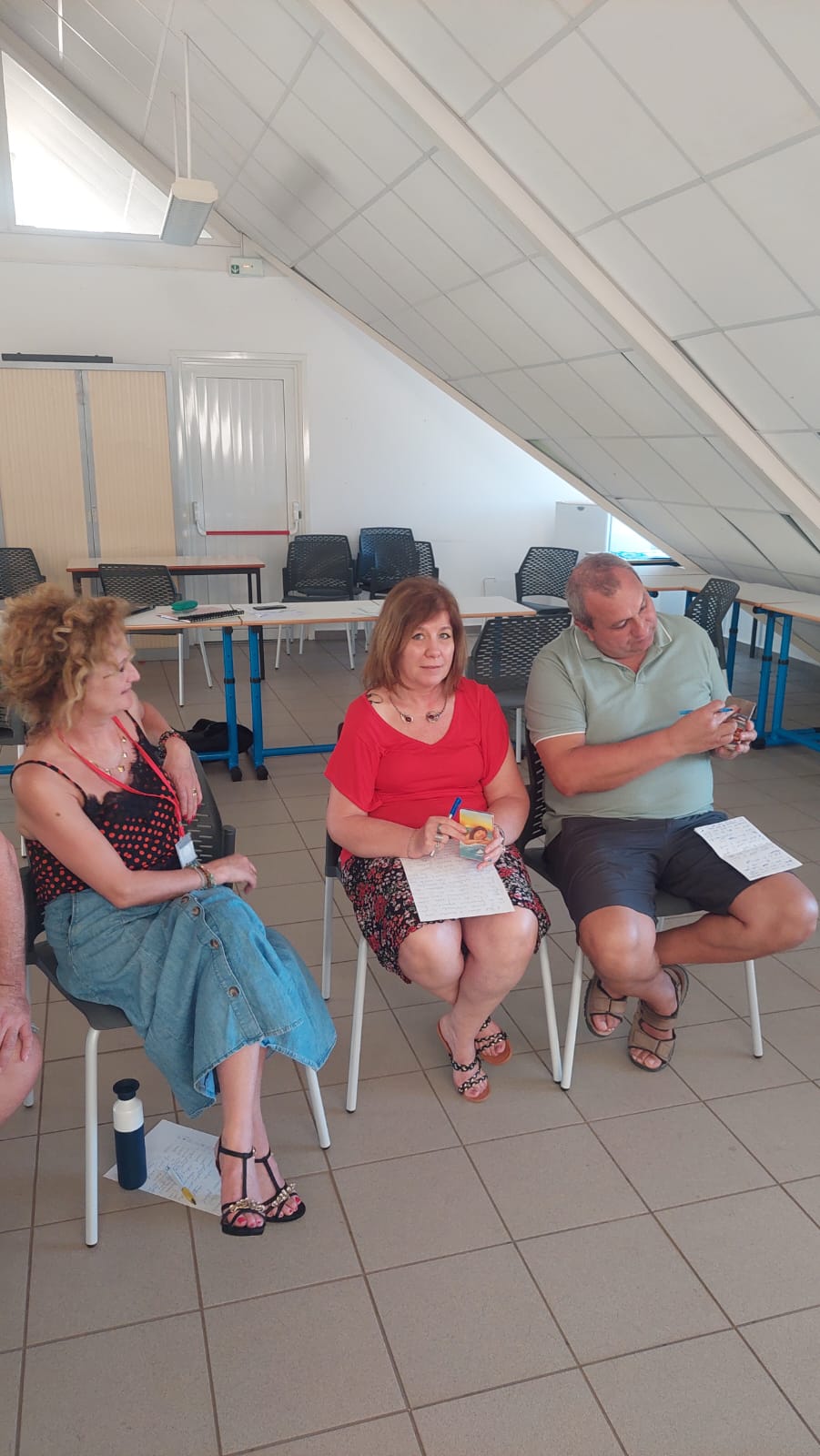 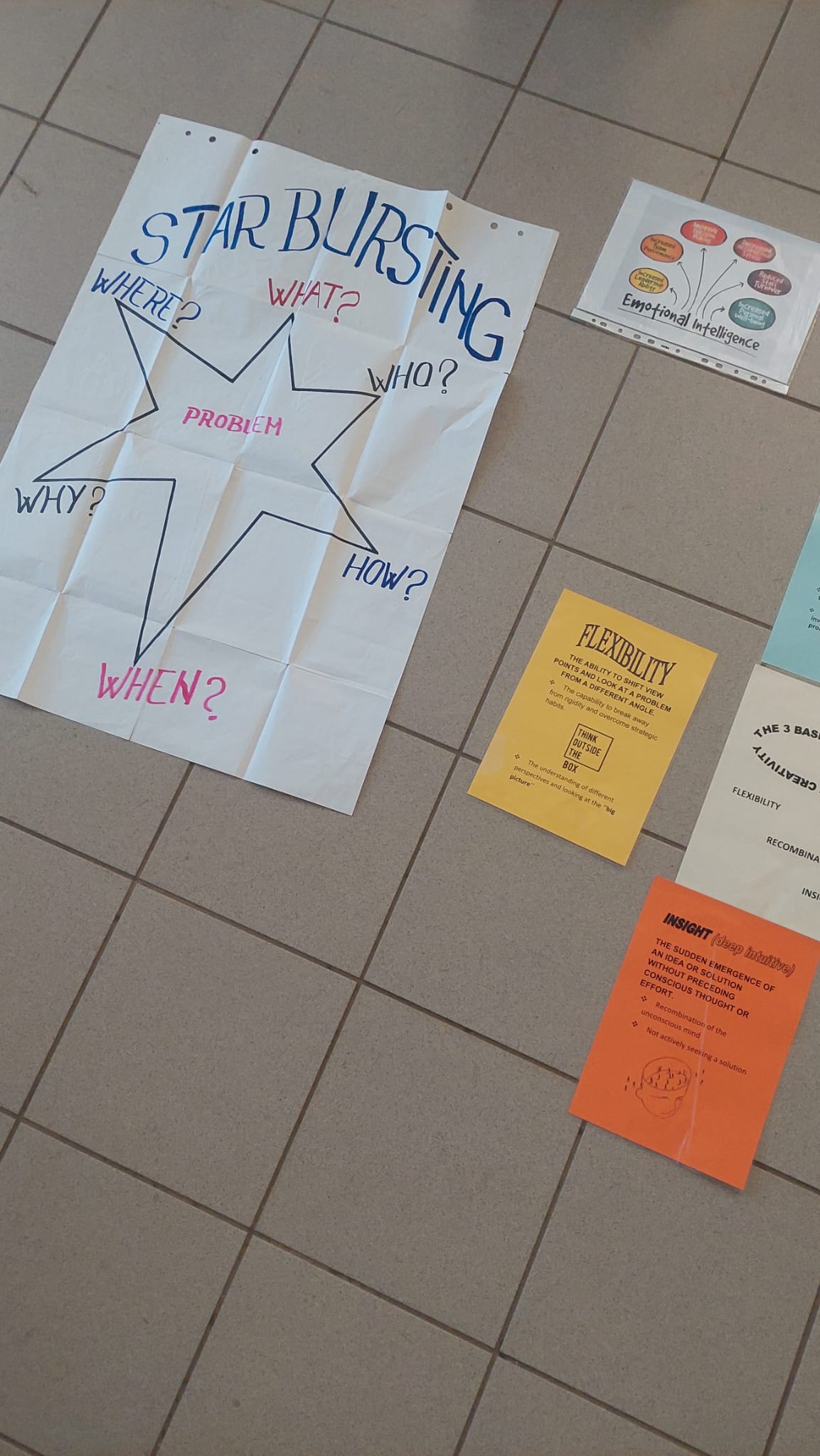 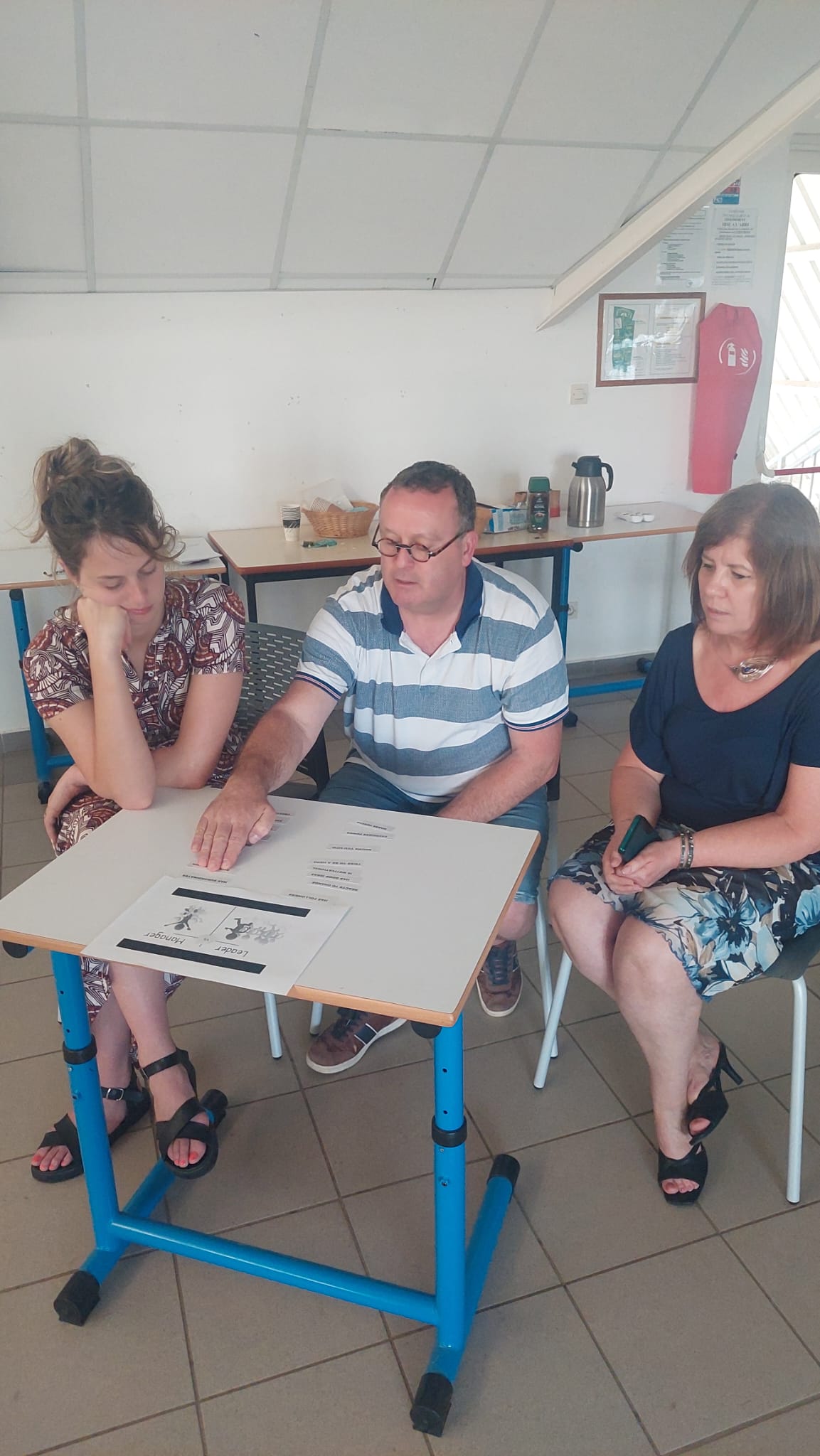 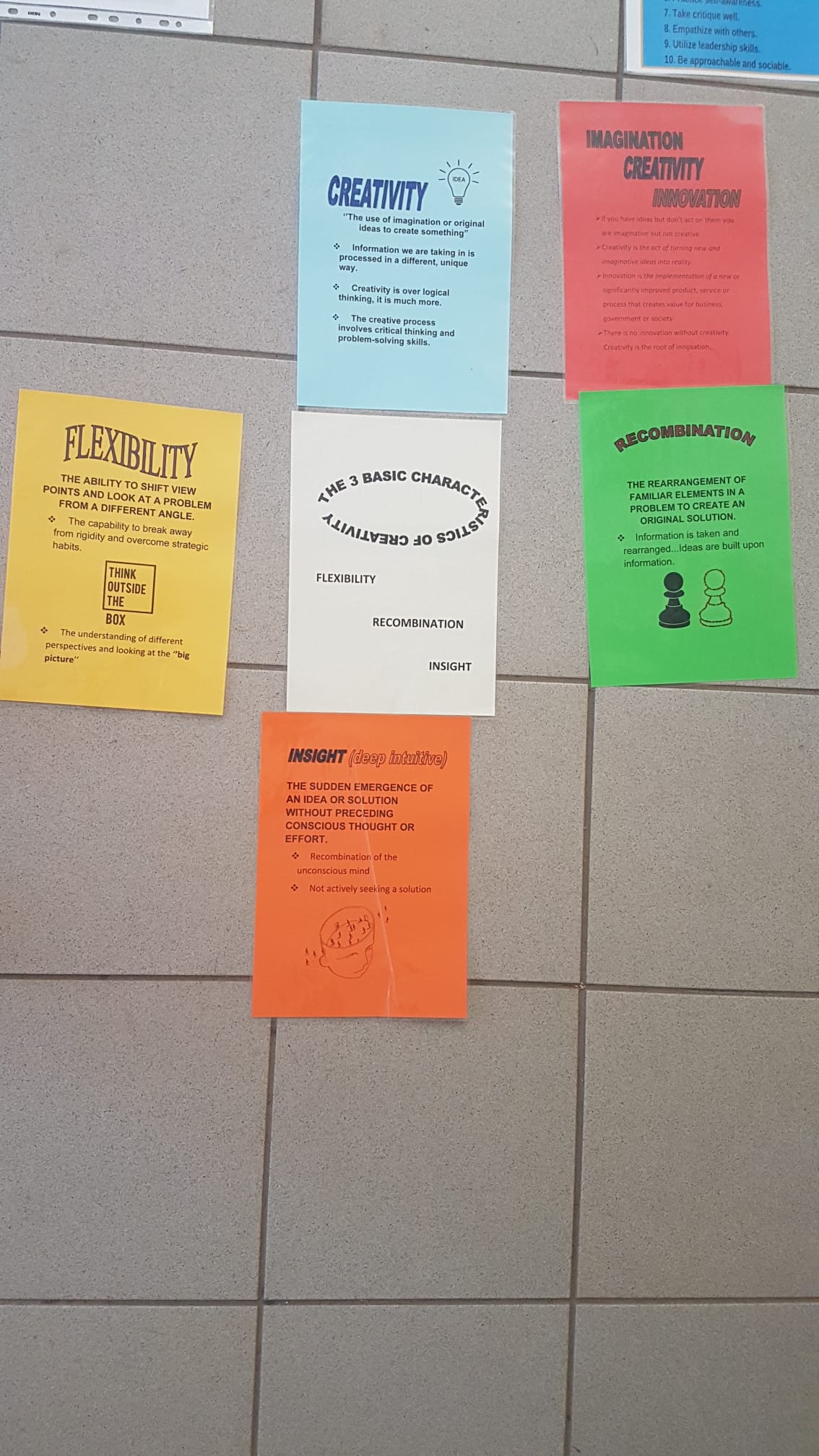 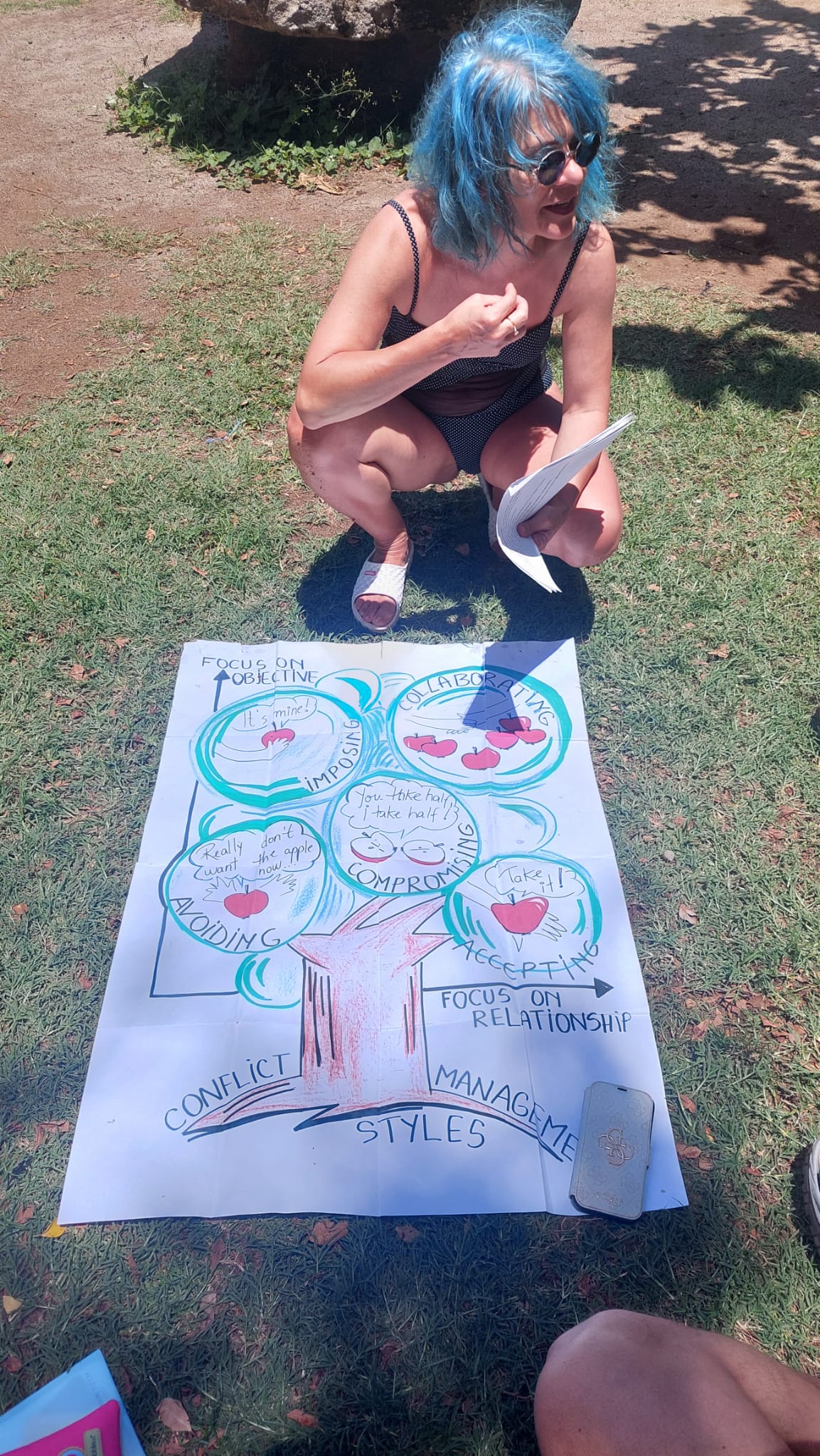 Diverse activități: prezentări PPT, activități pe grupe, în perechi – management,leadership, competențe cheie etc.
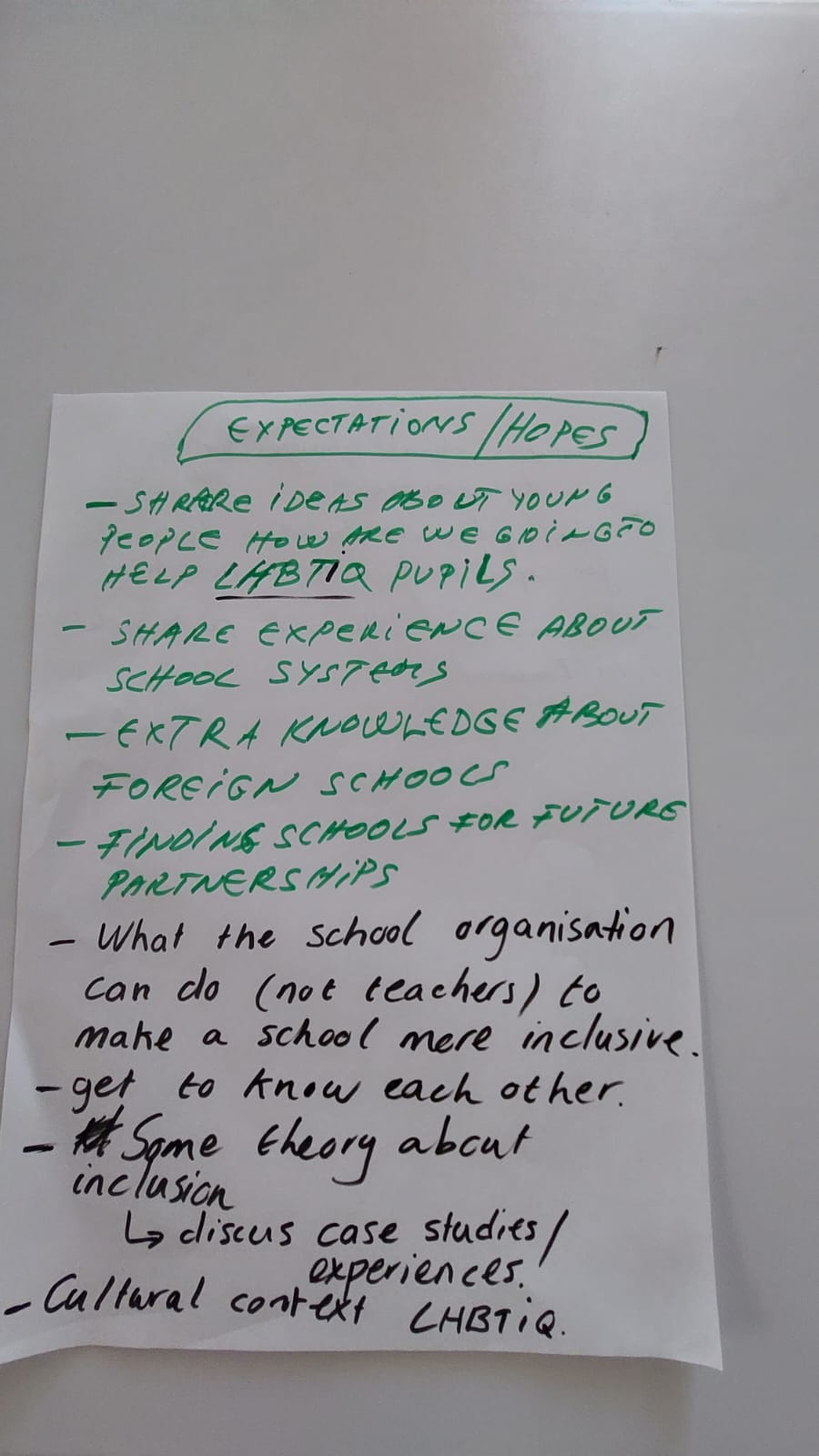 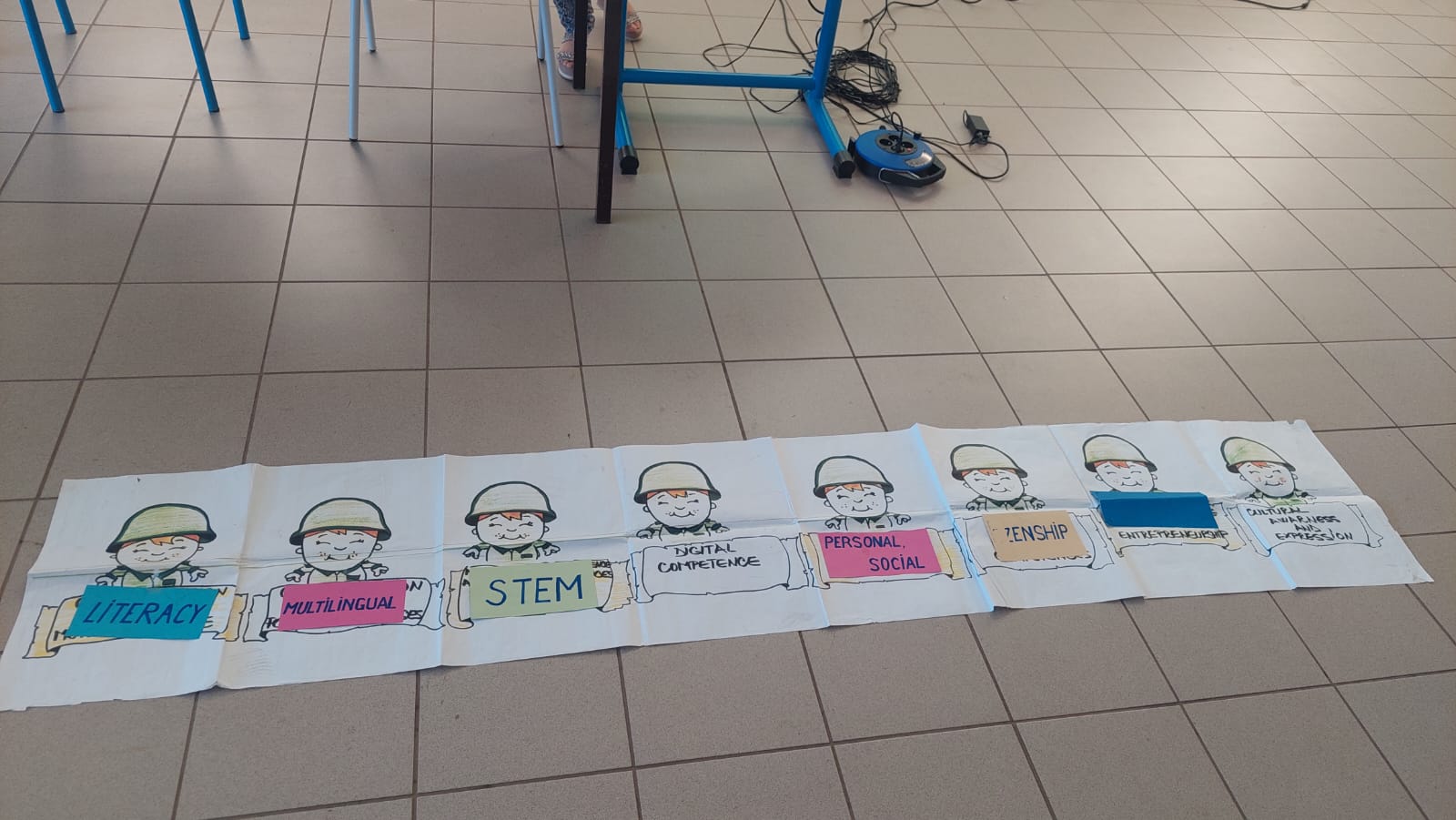 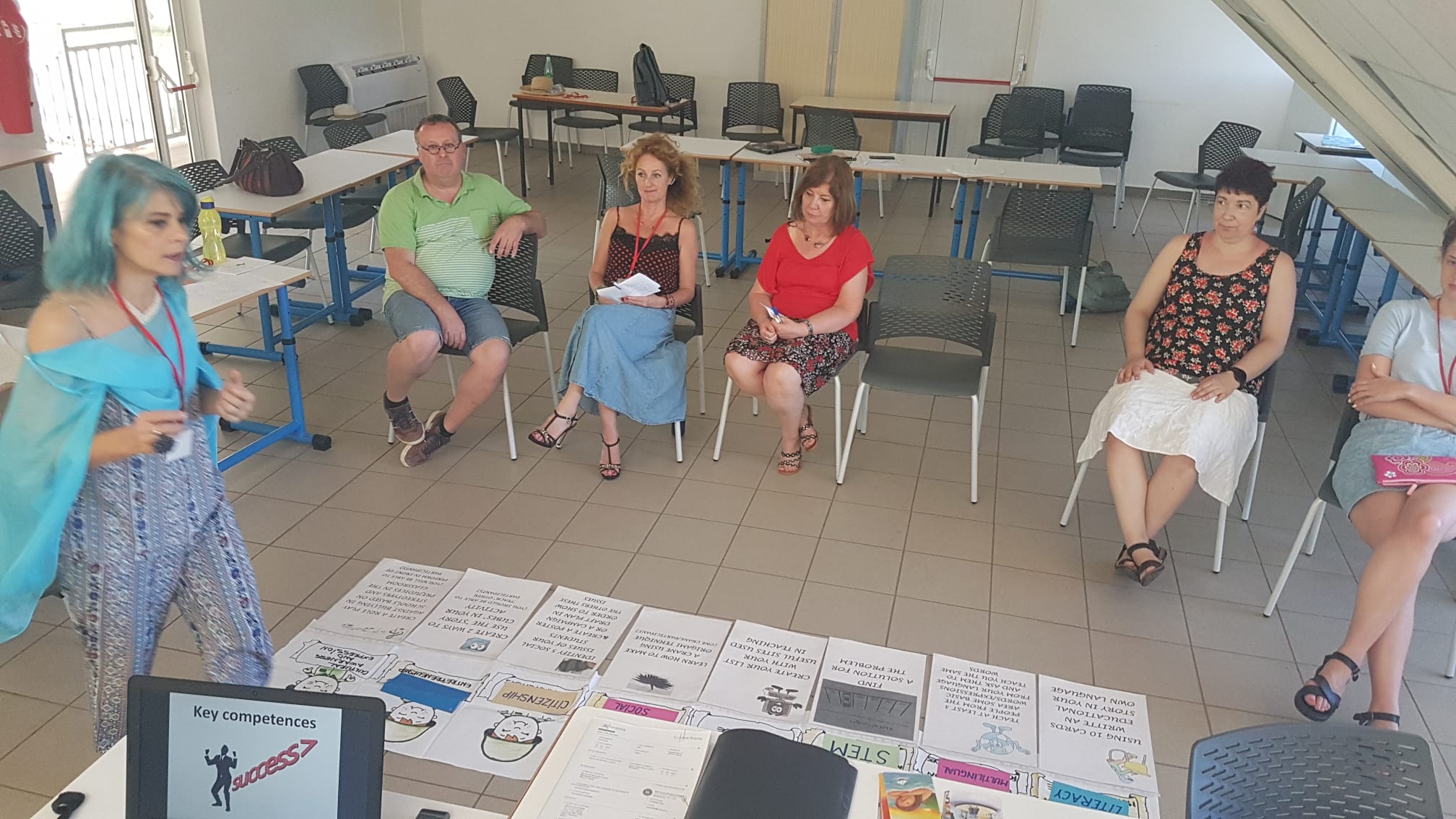 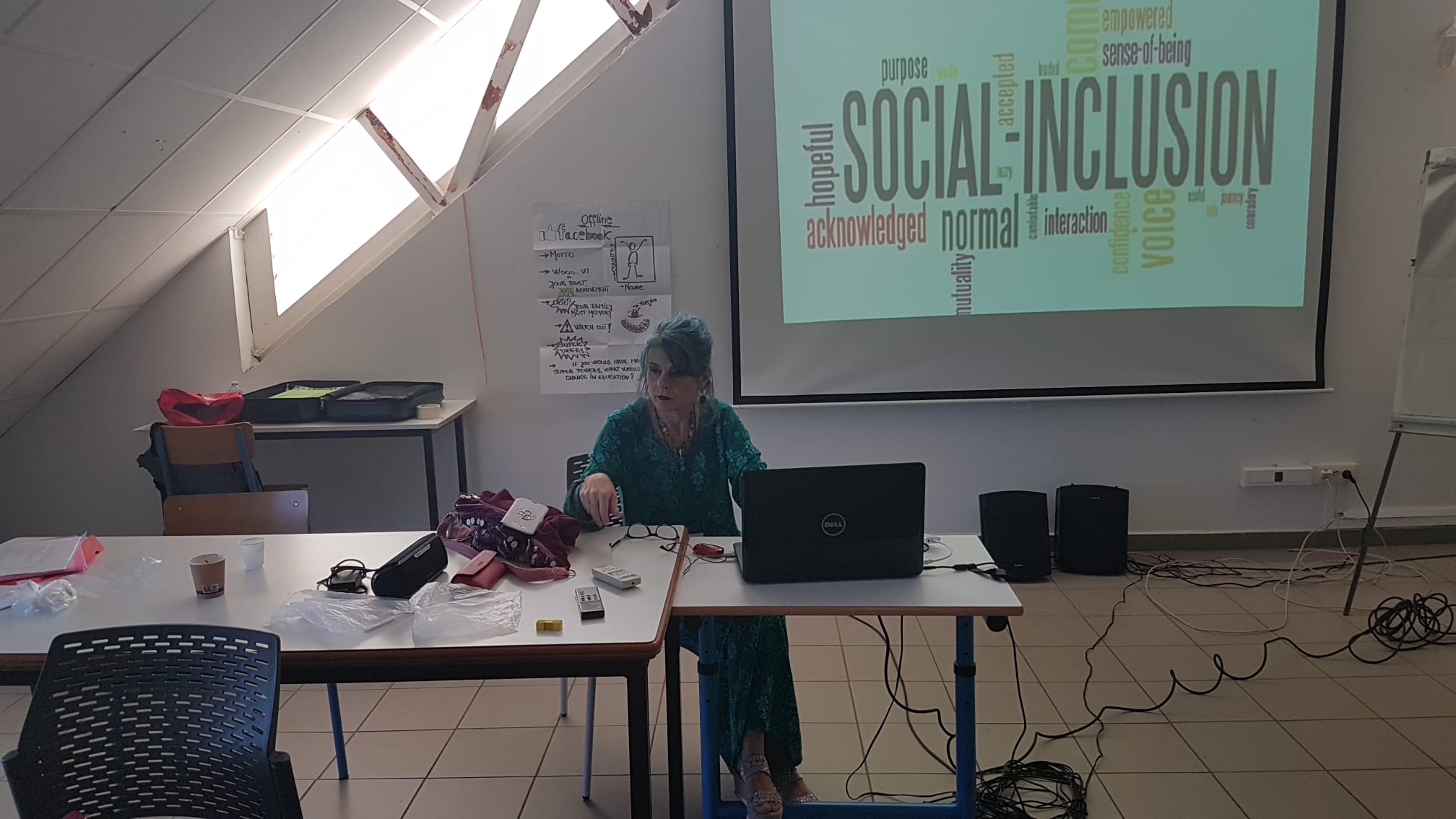 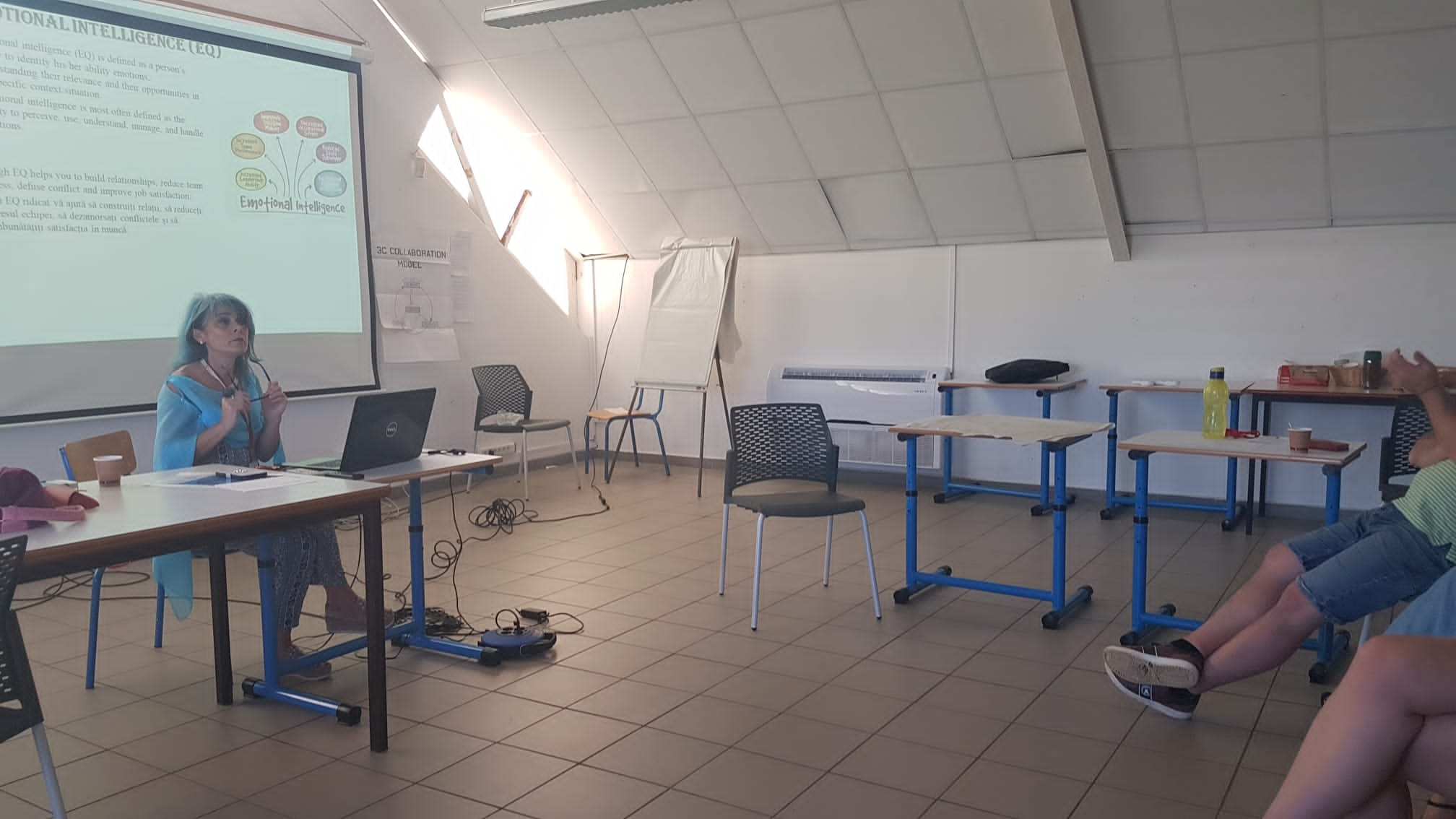 Întâlnire – schimb de experiență Erasmus+ cu cadrele didactice din școală
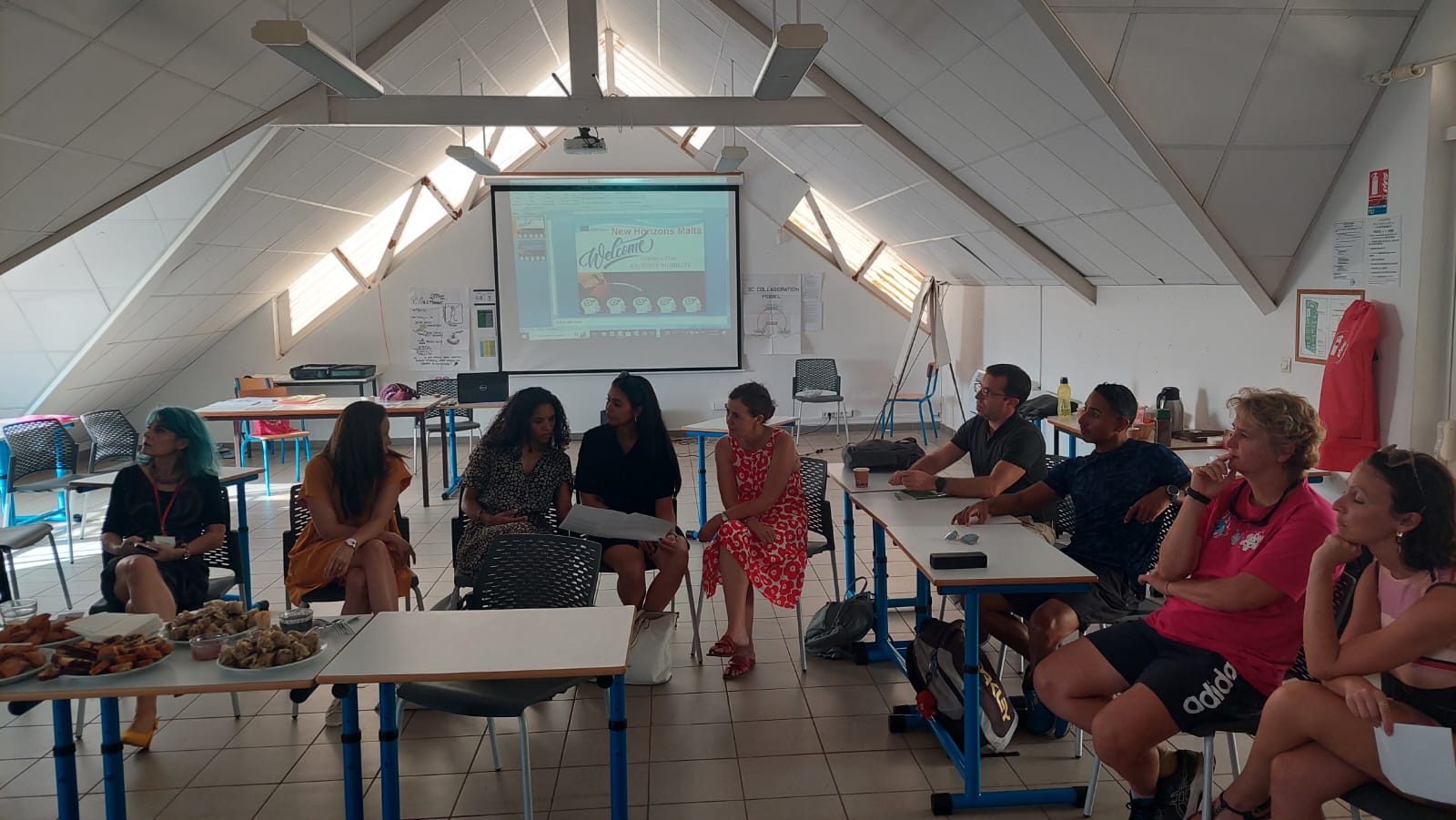 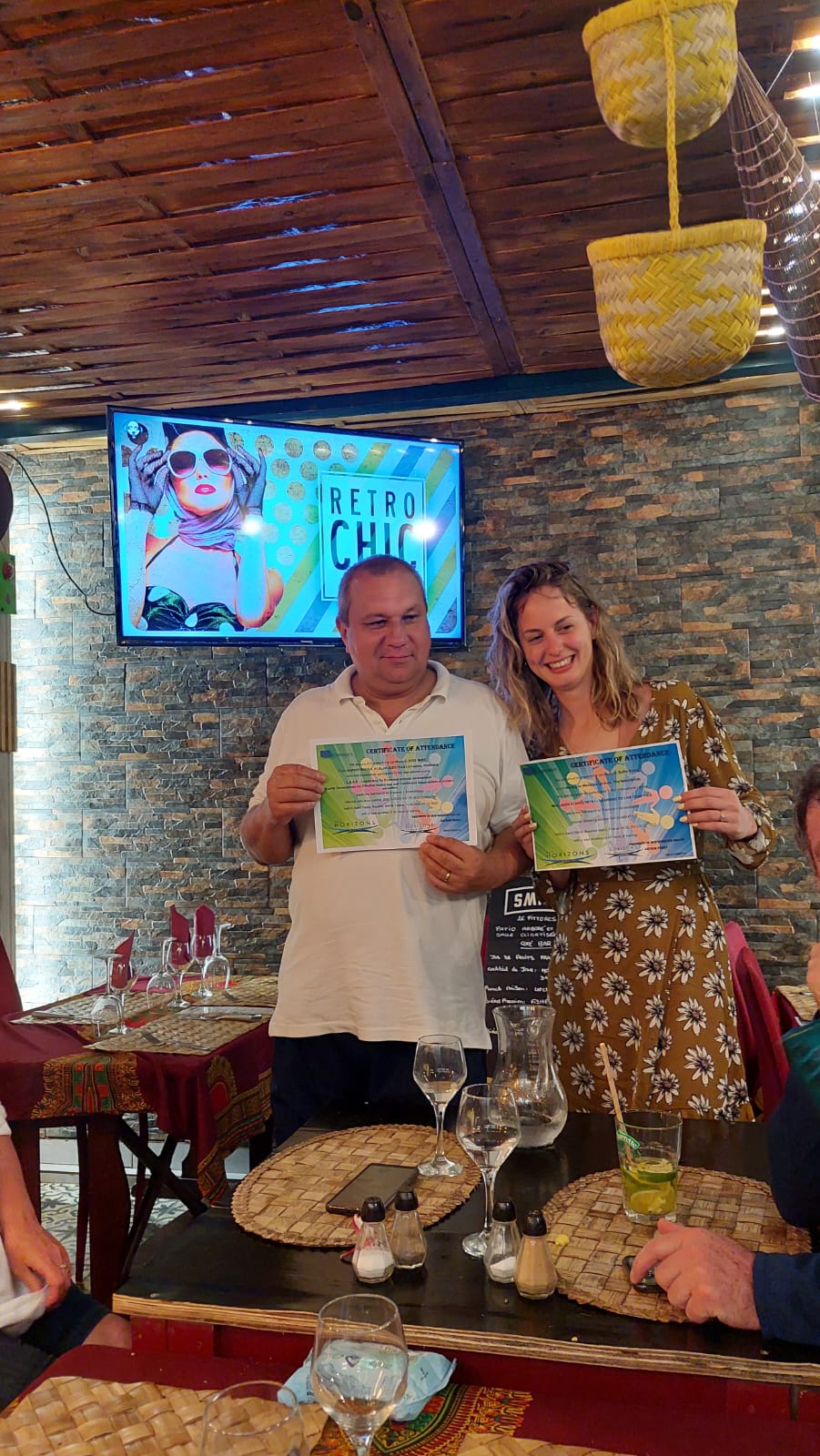 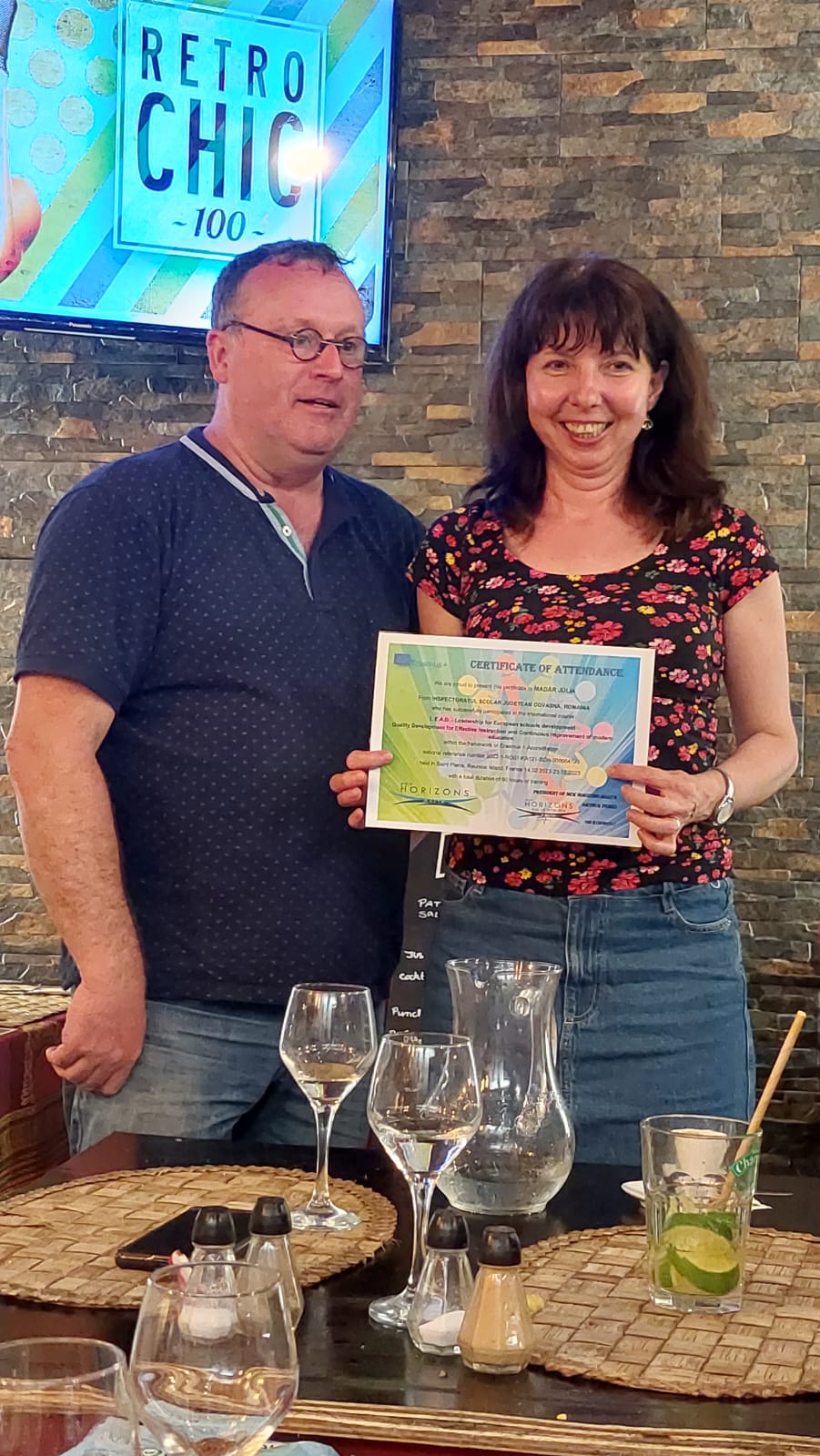 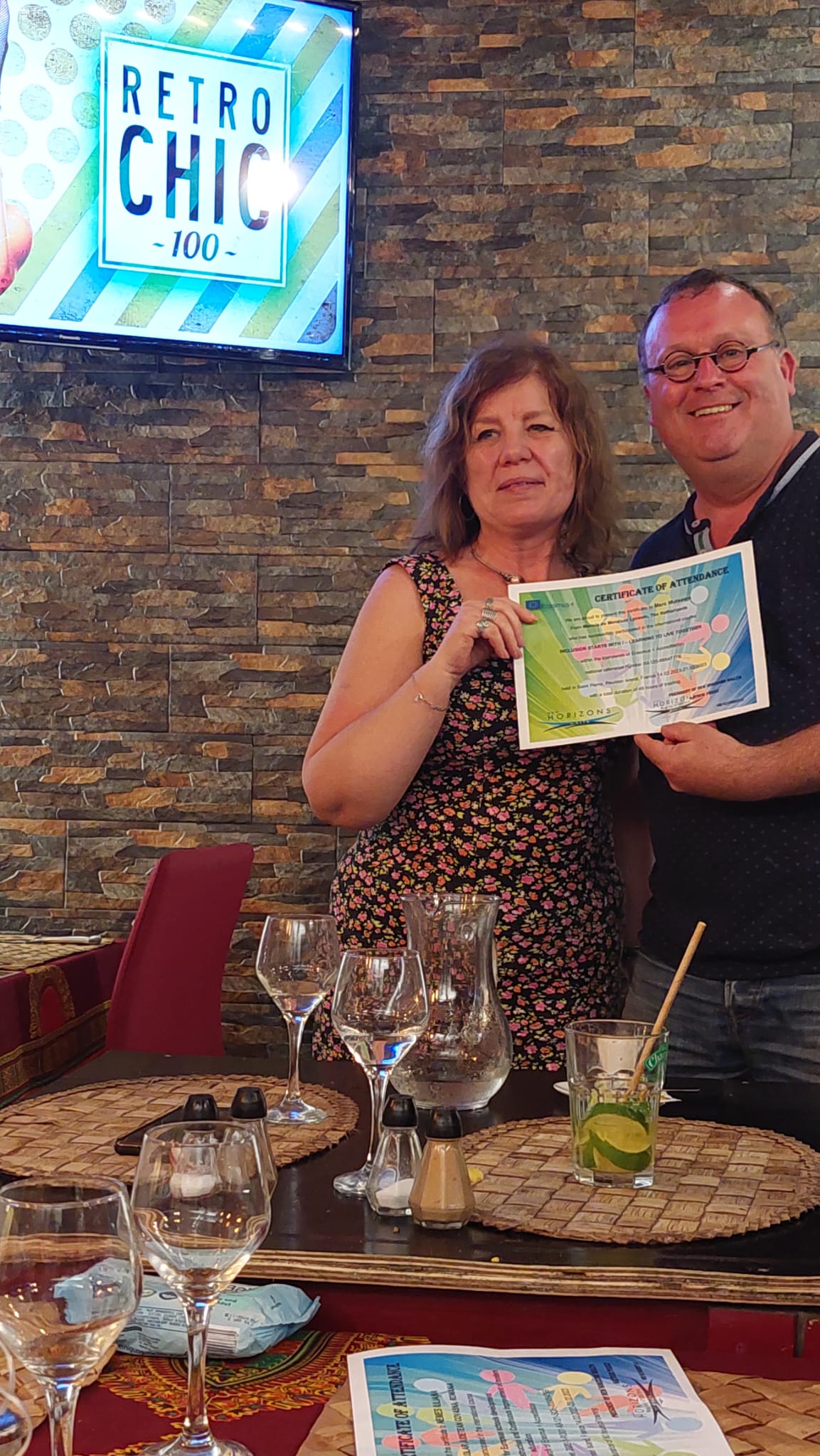 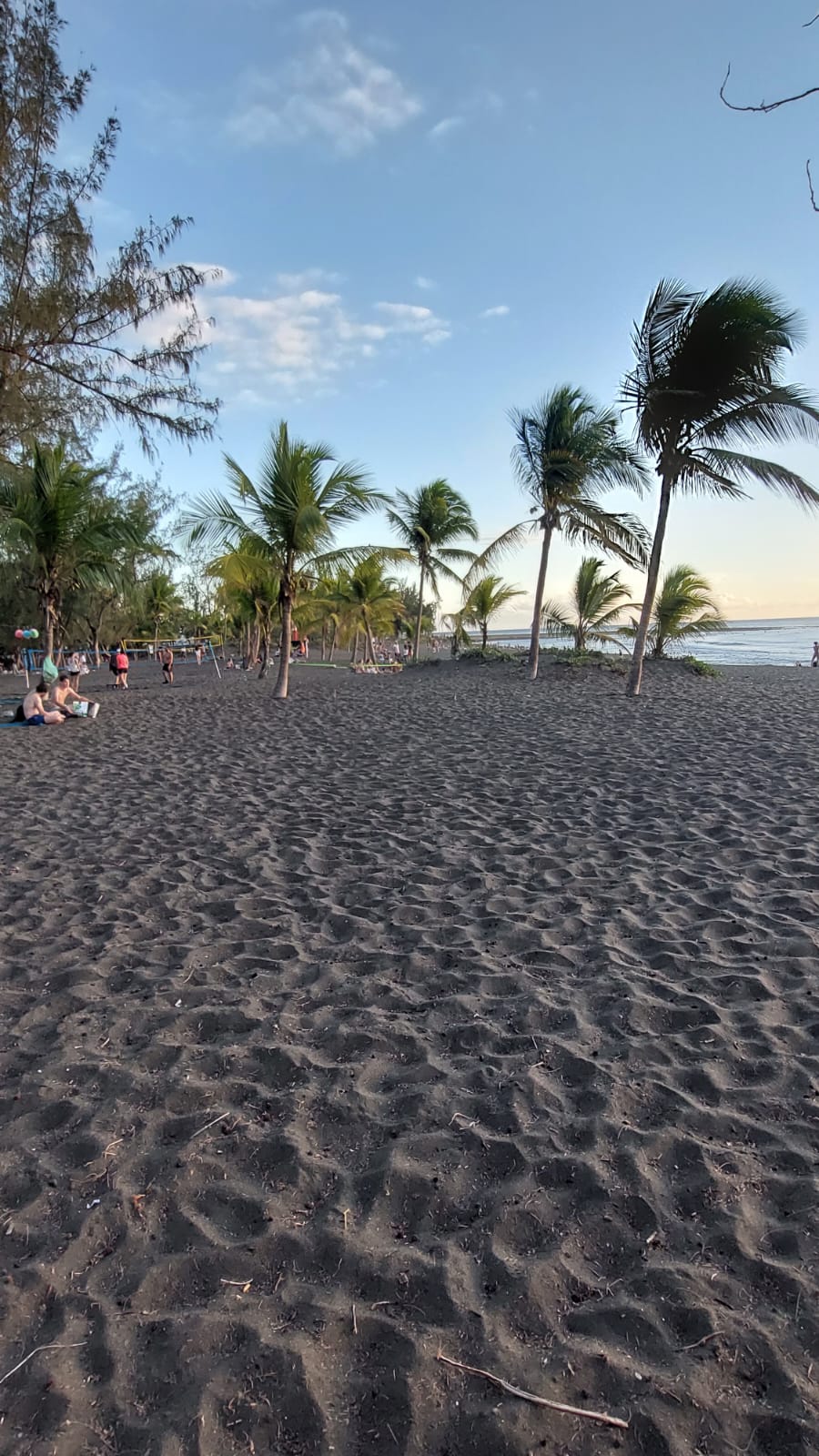 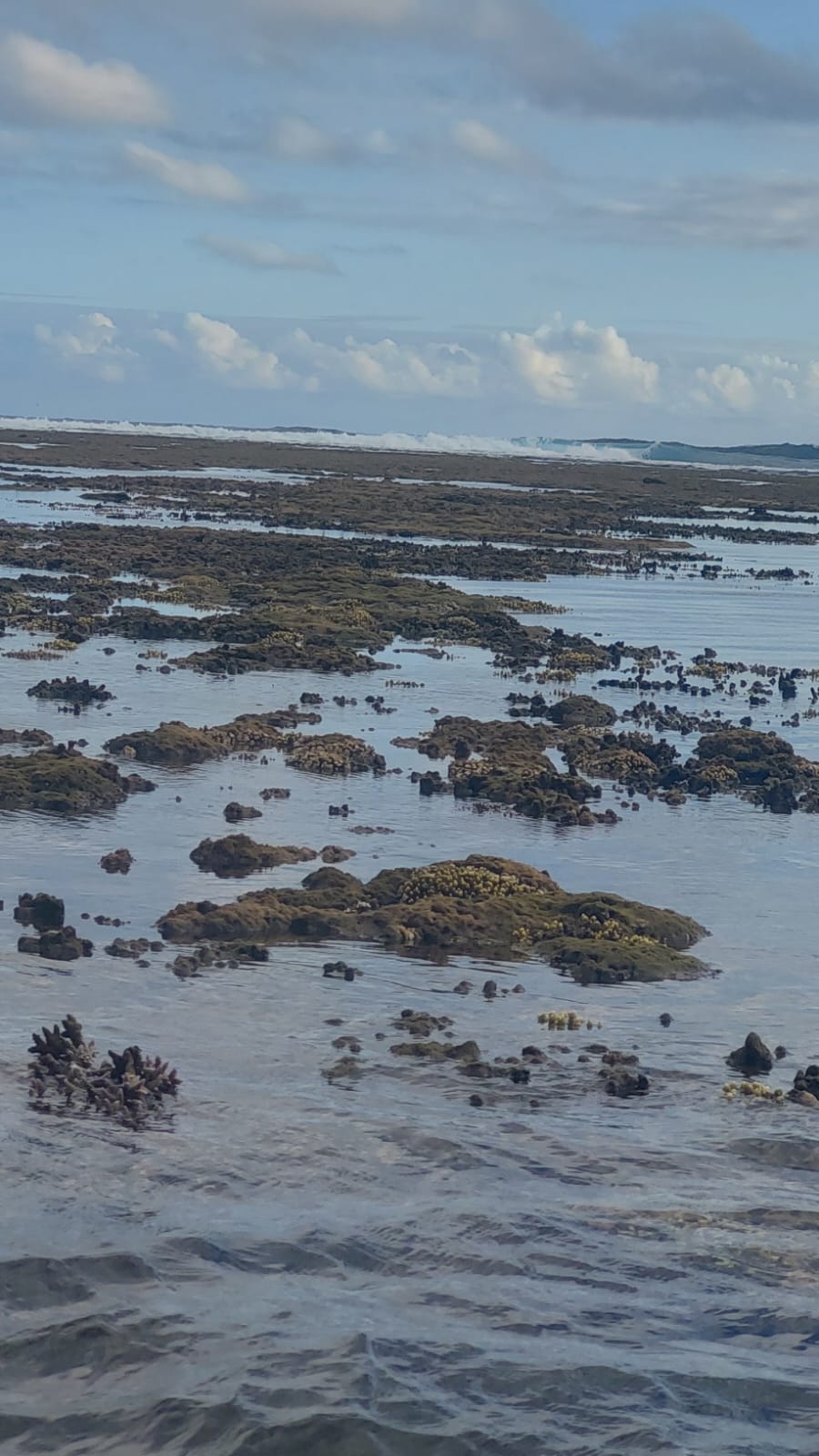 Activități de timp liber
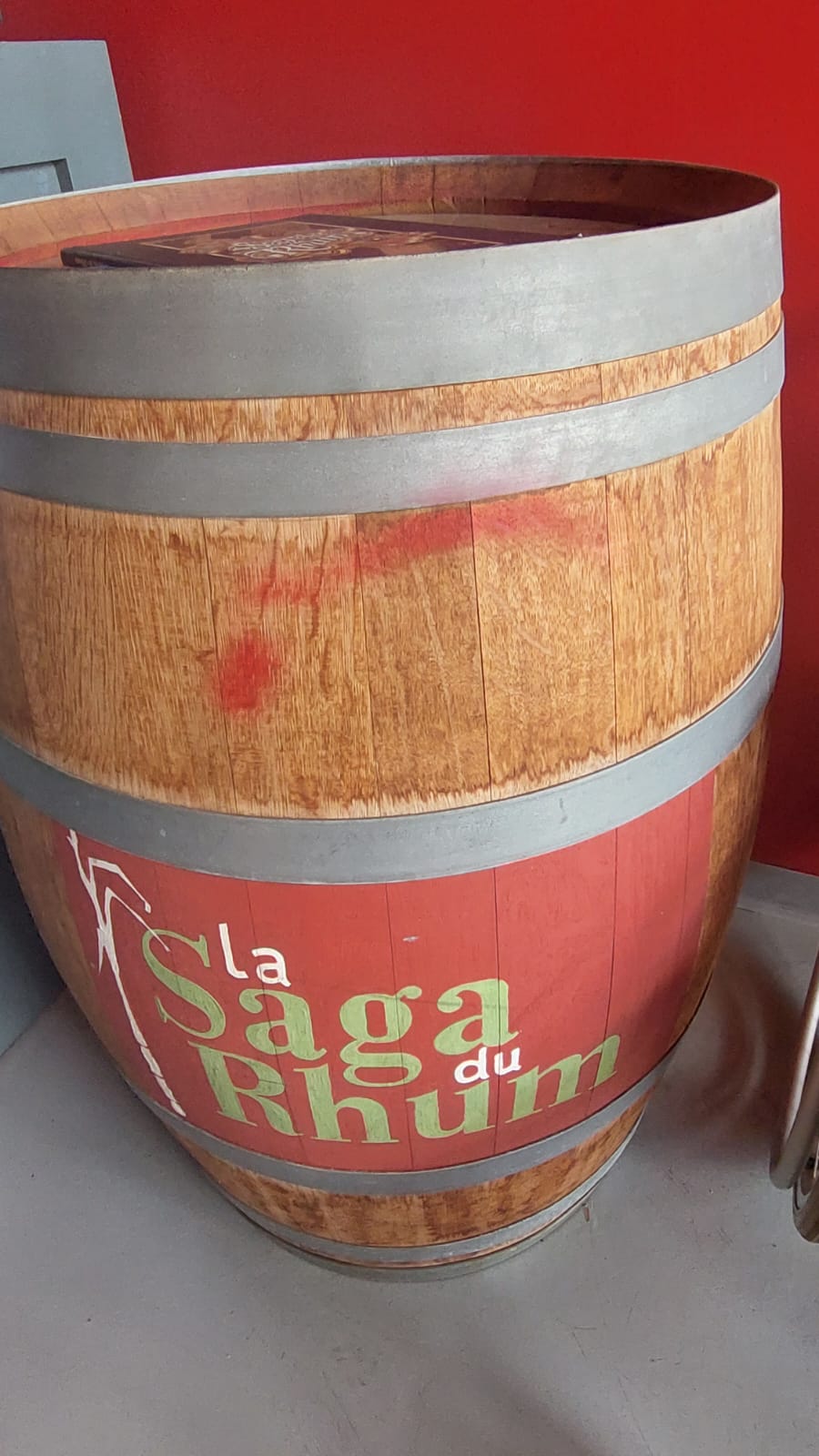 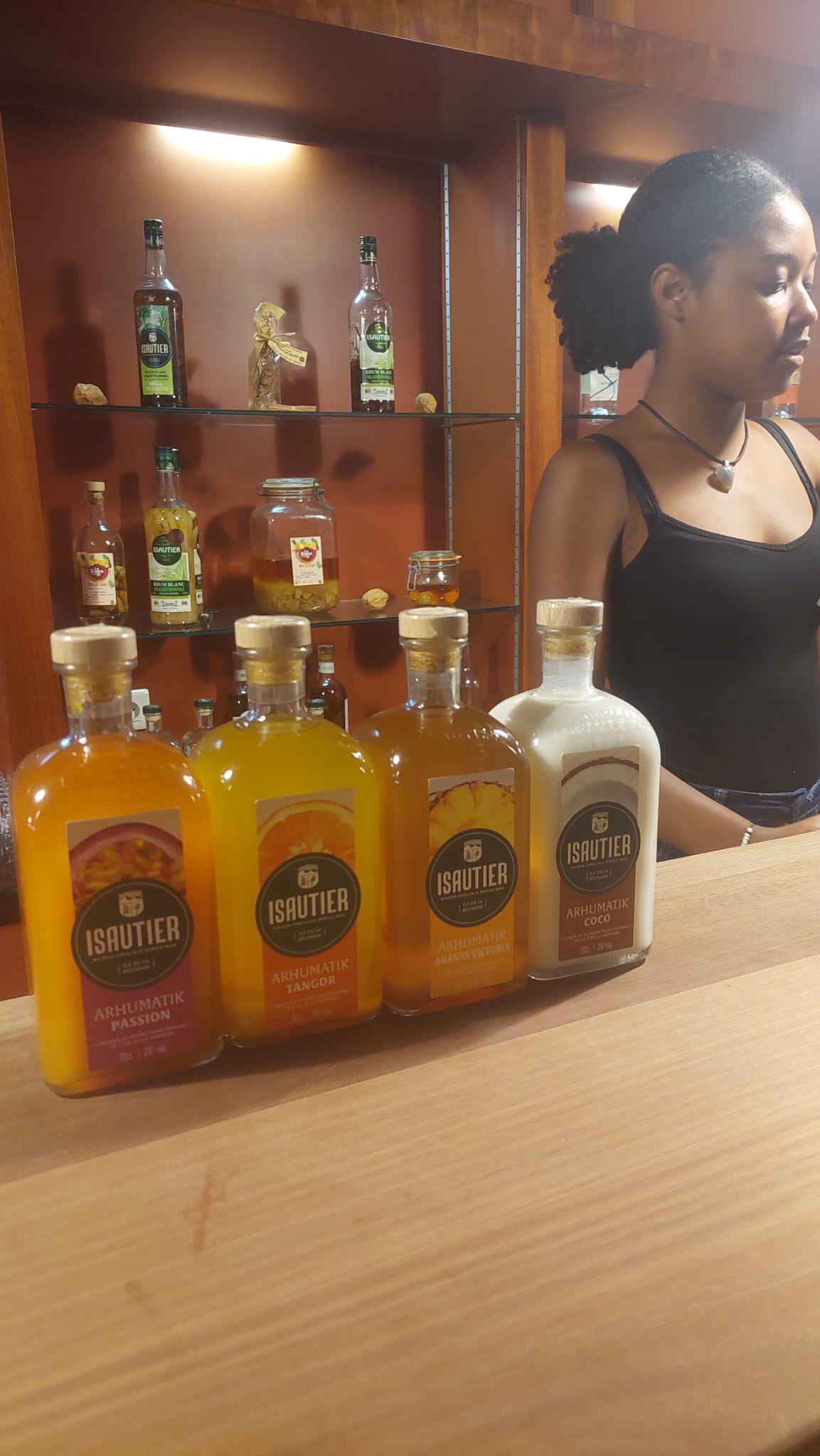 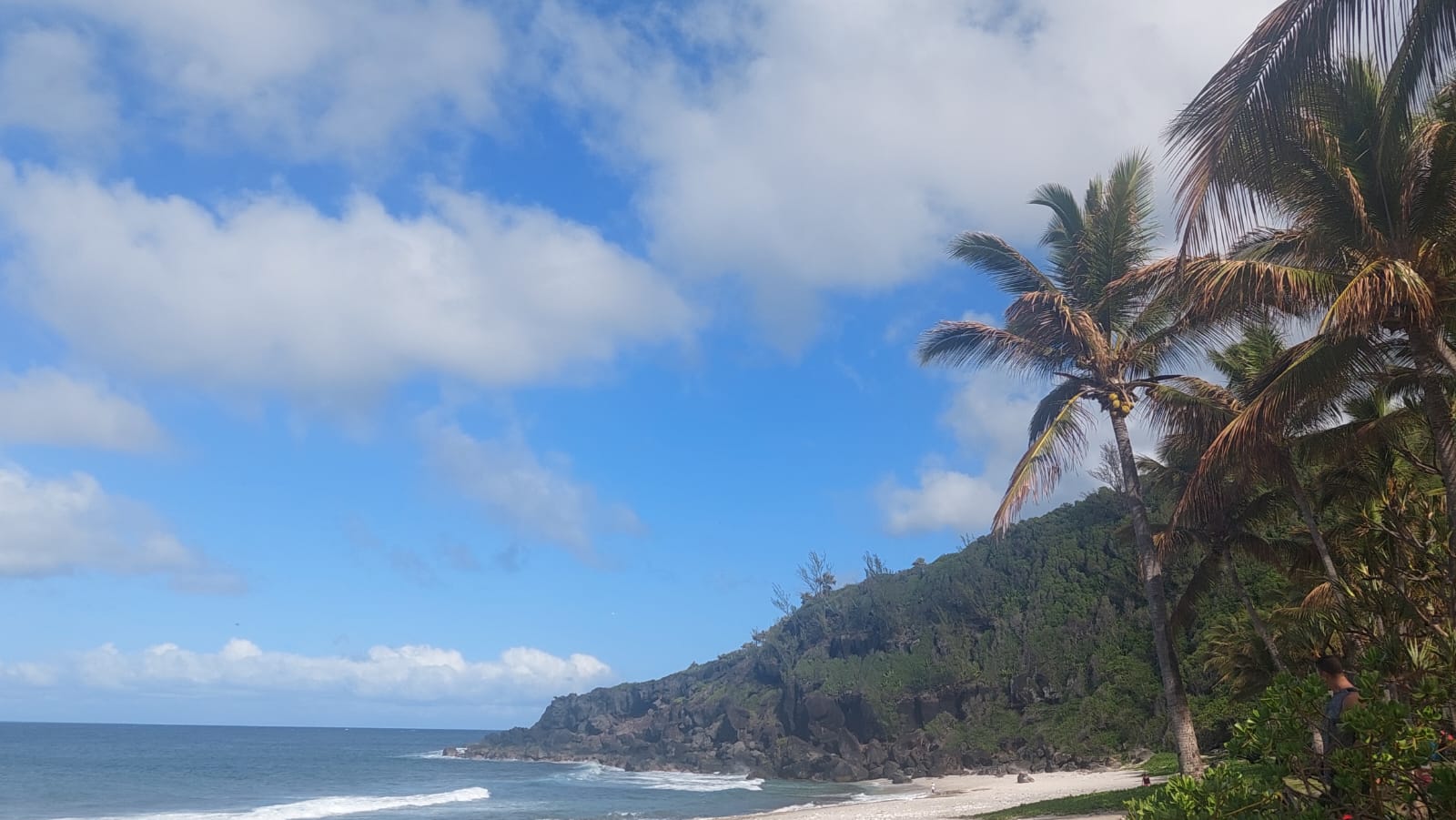 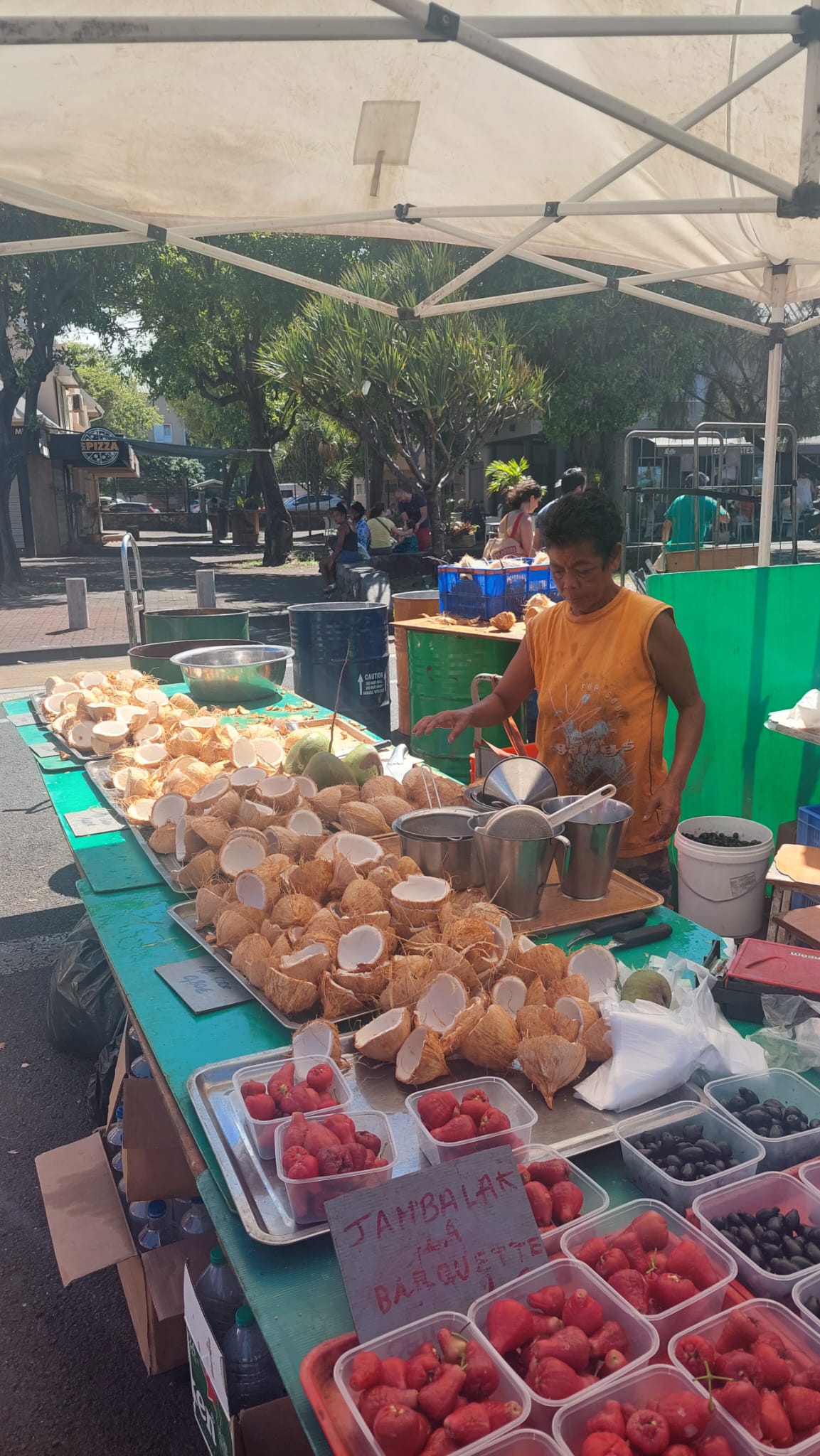 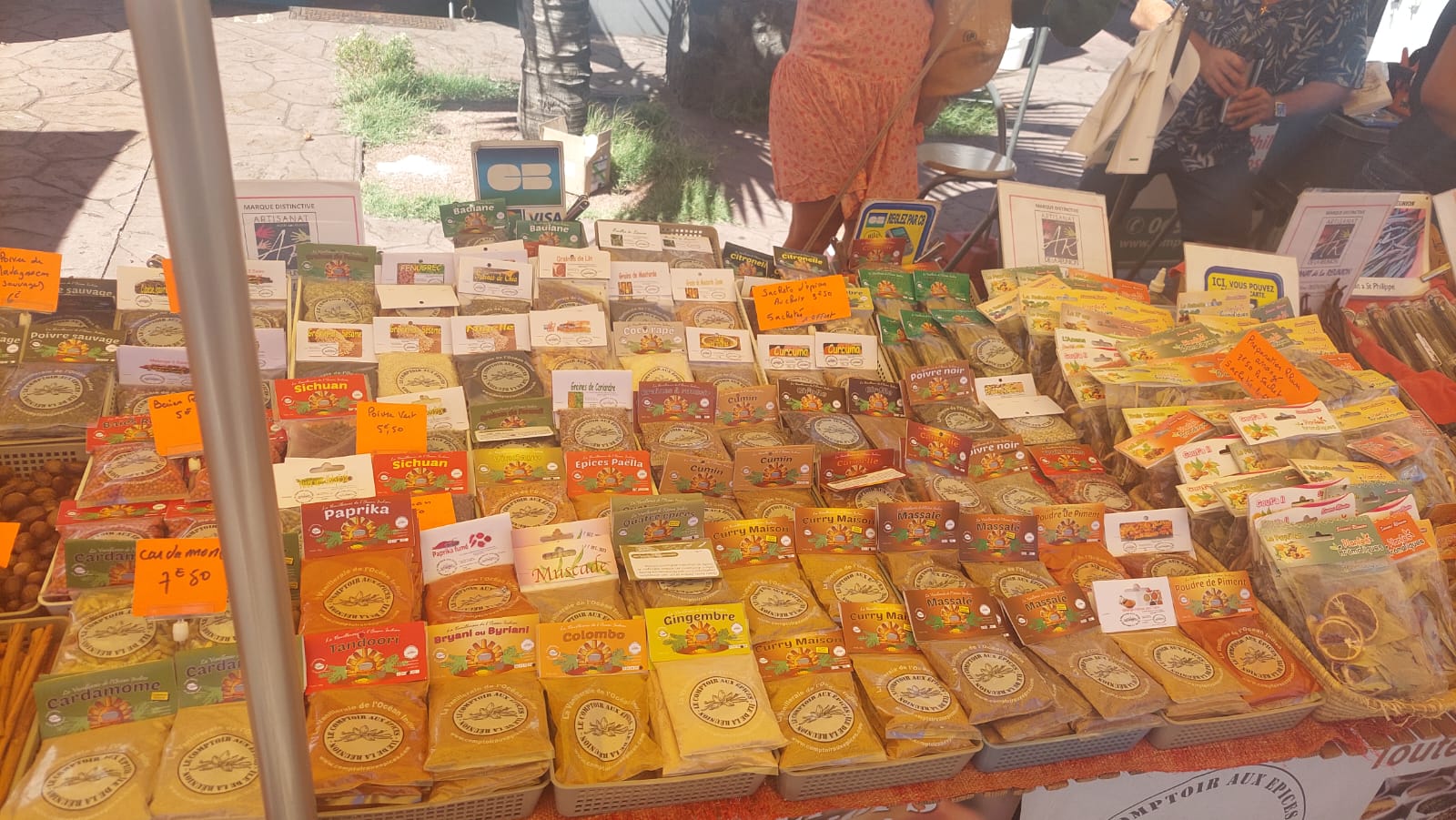 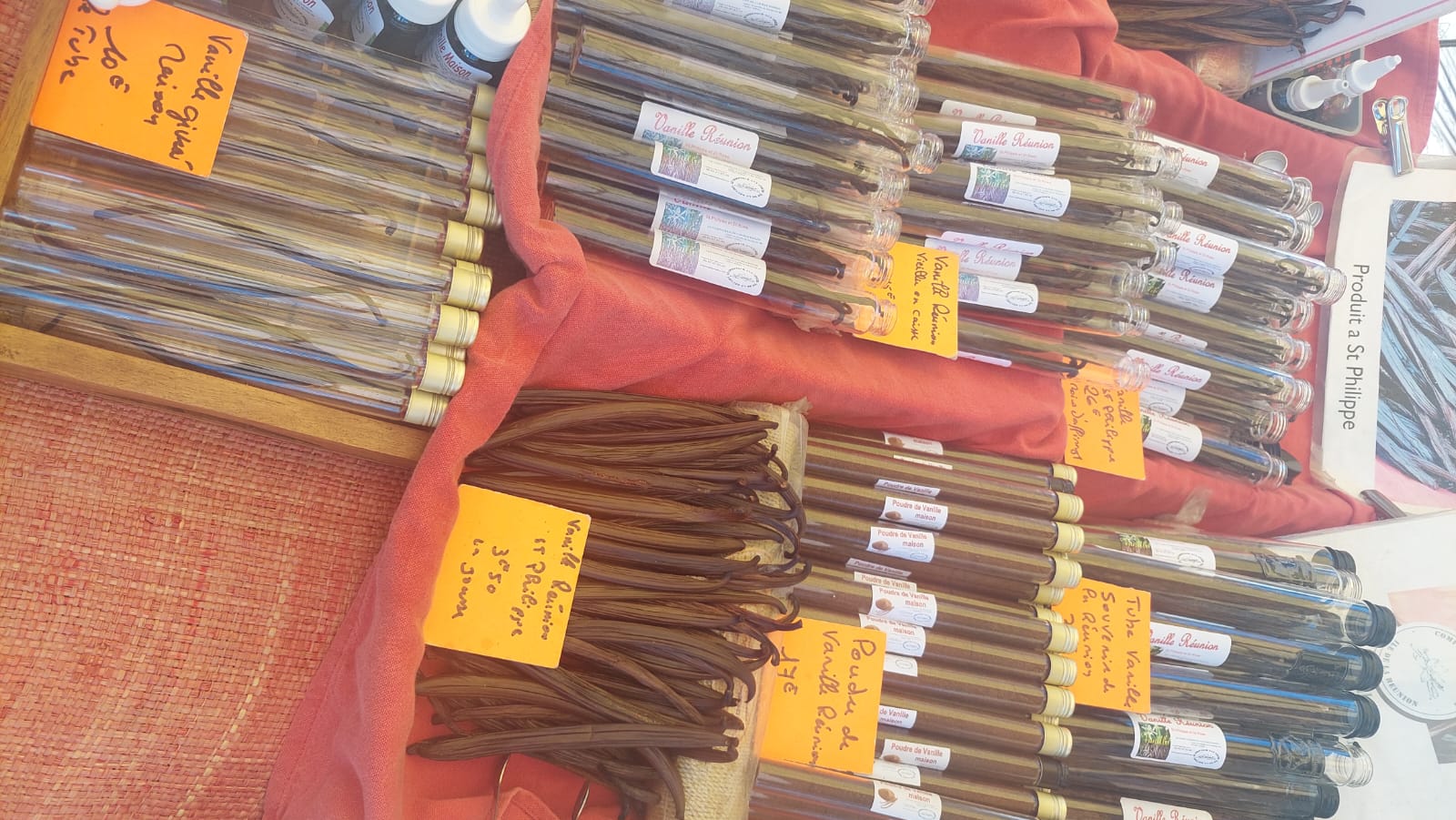 Piața din oraș: vanilie, mirodenii, condimente și fructe exotice
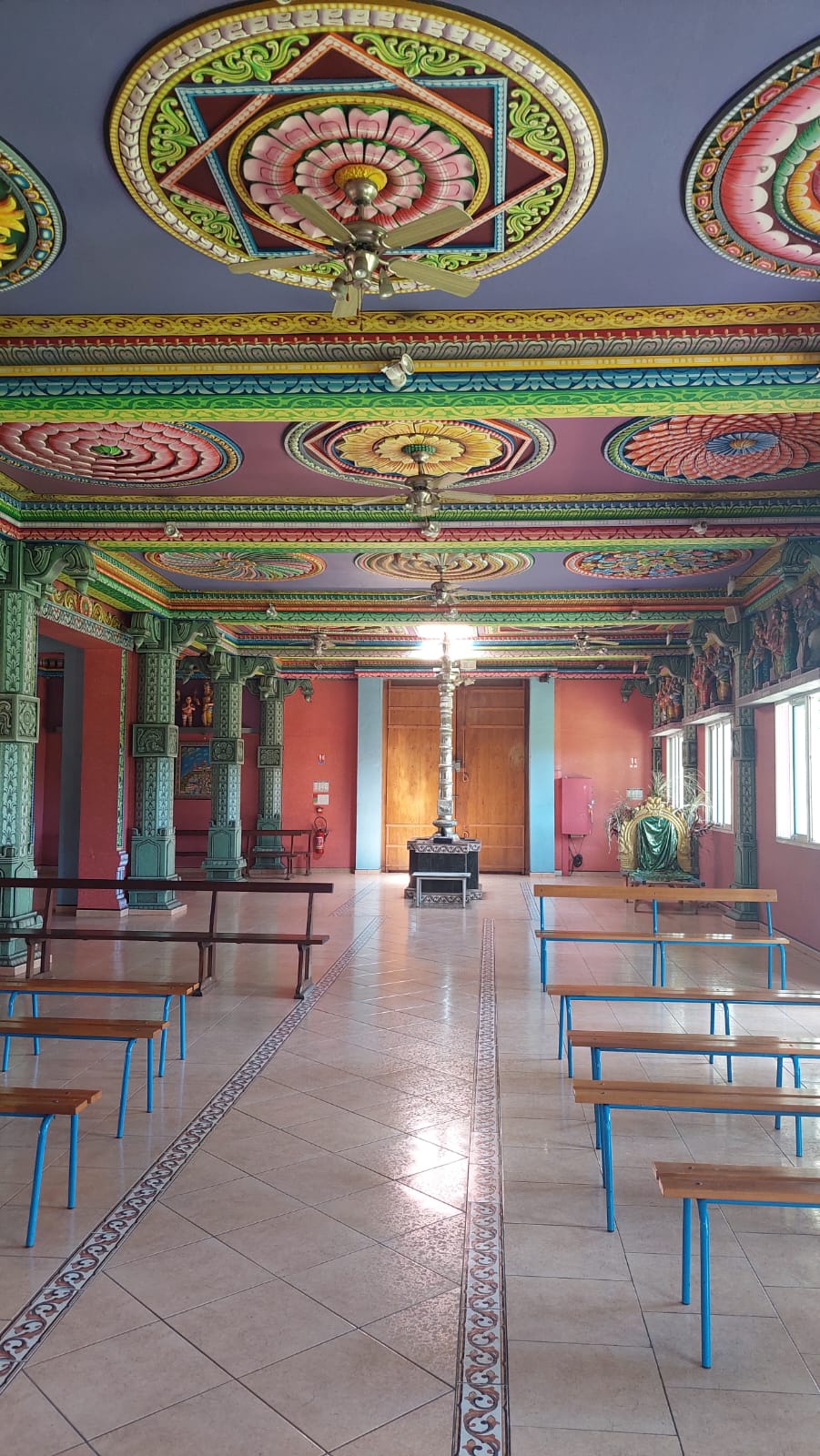 Templu hindus în Saint Pierre
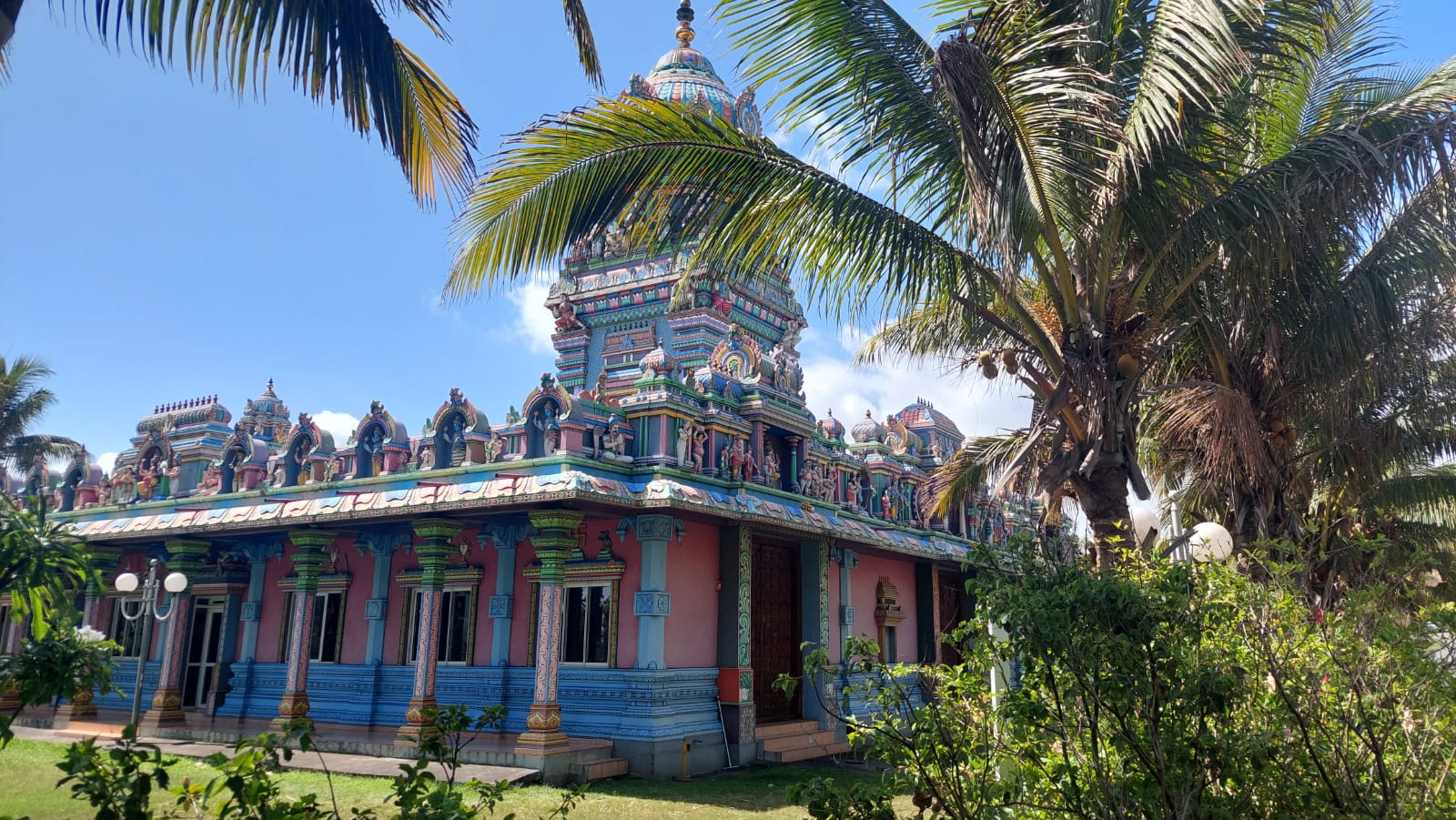 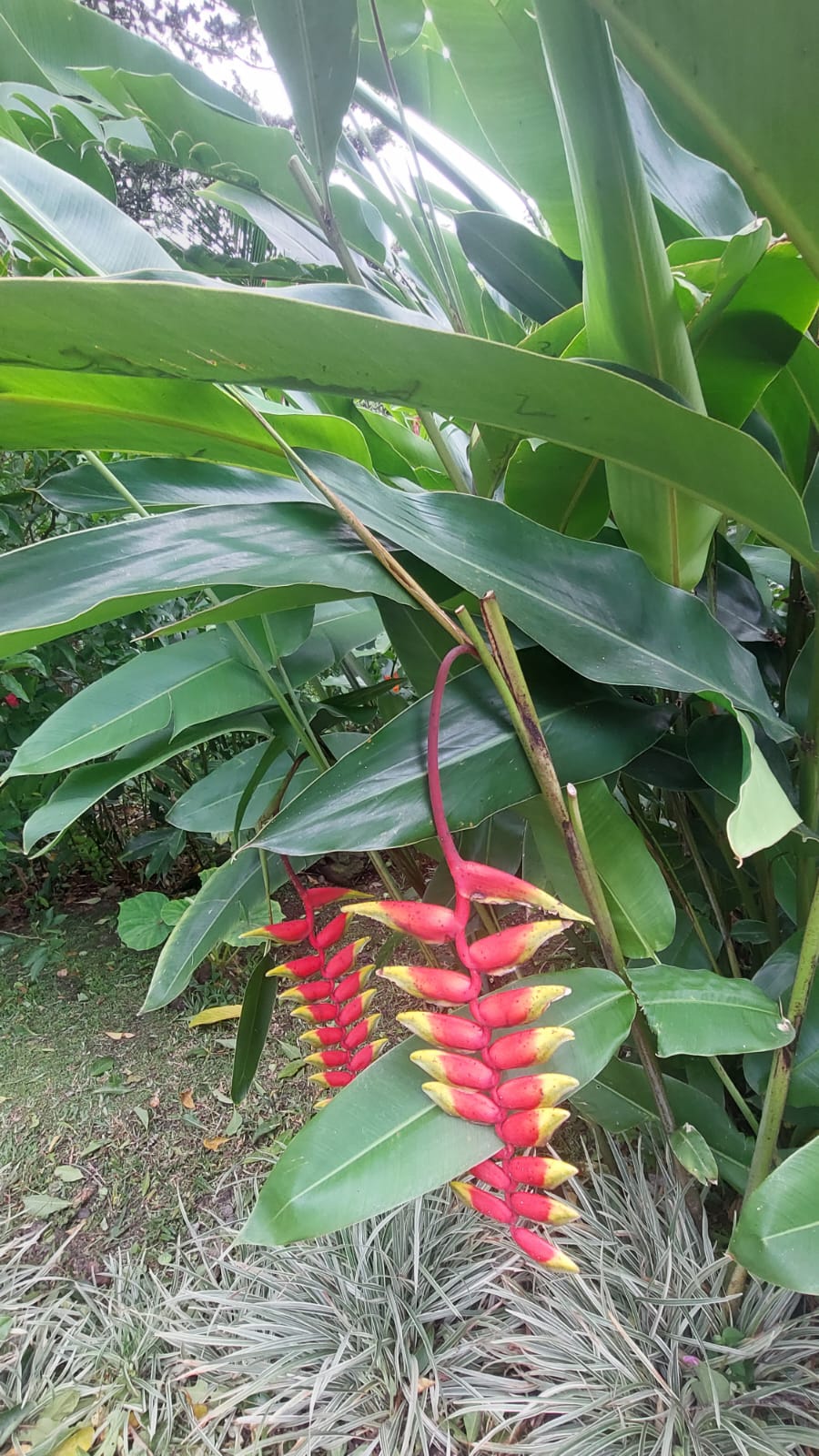 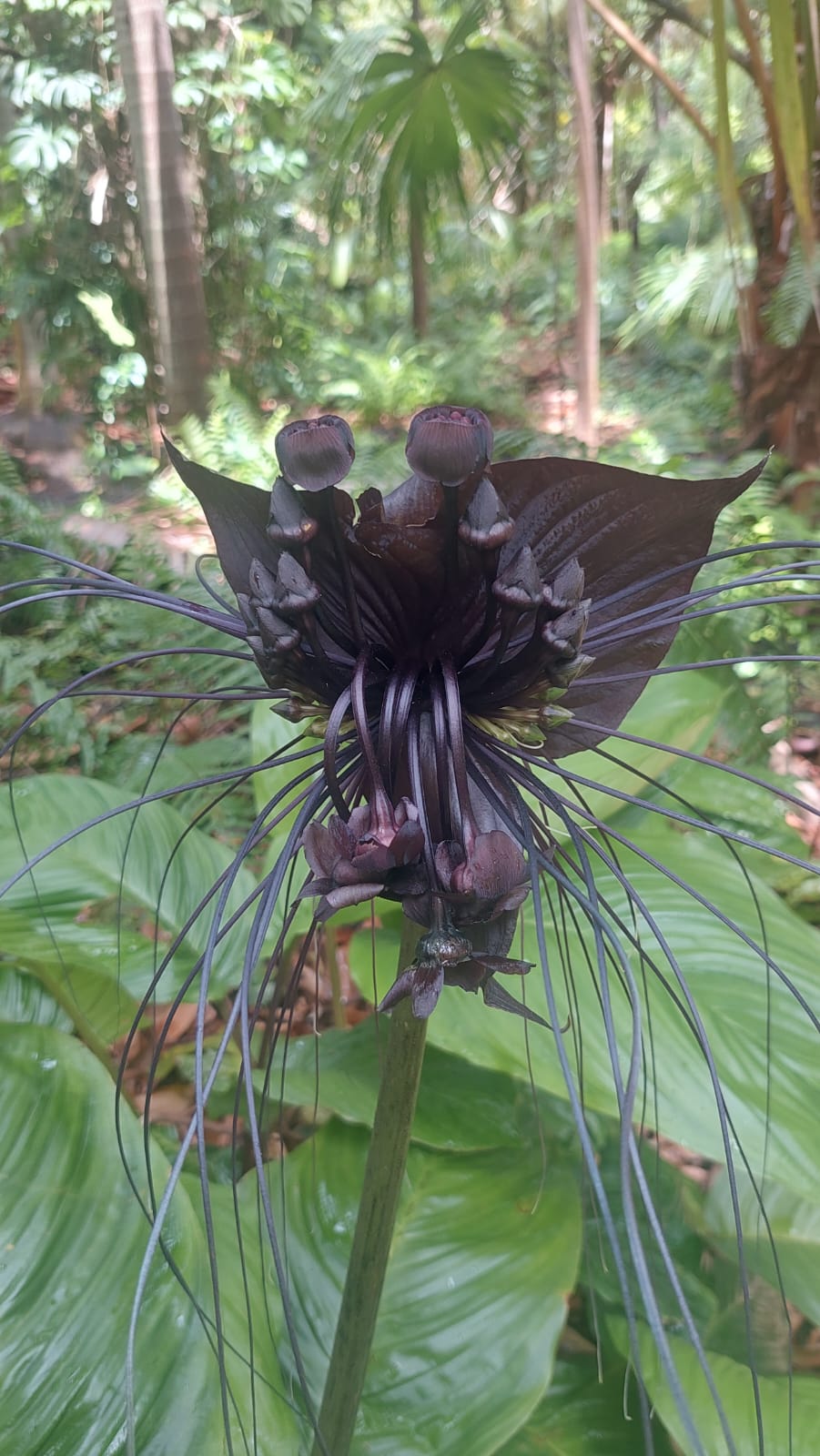 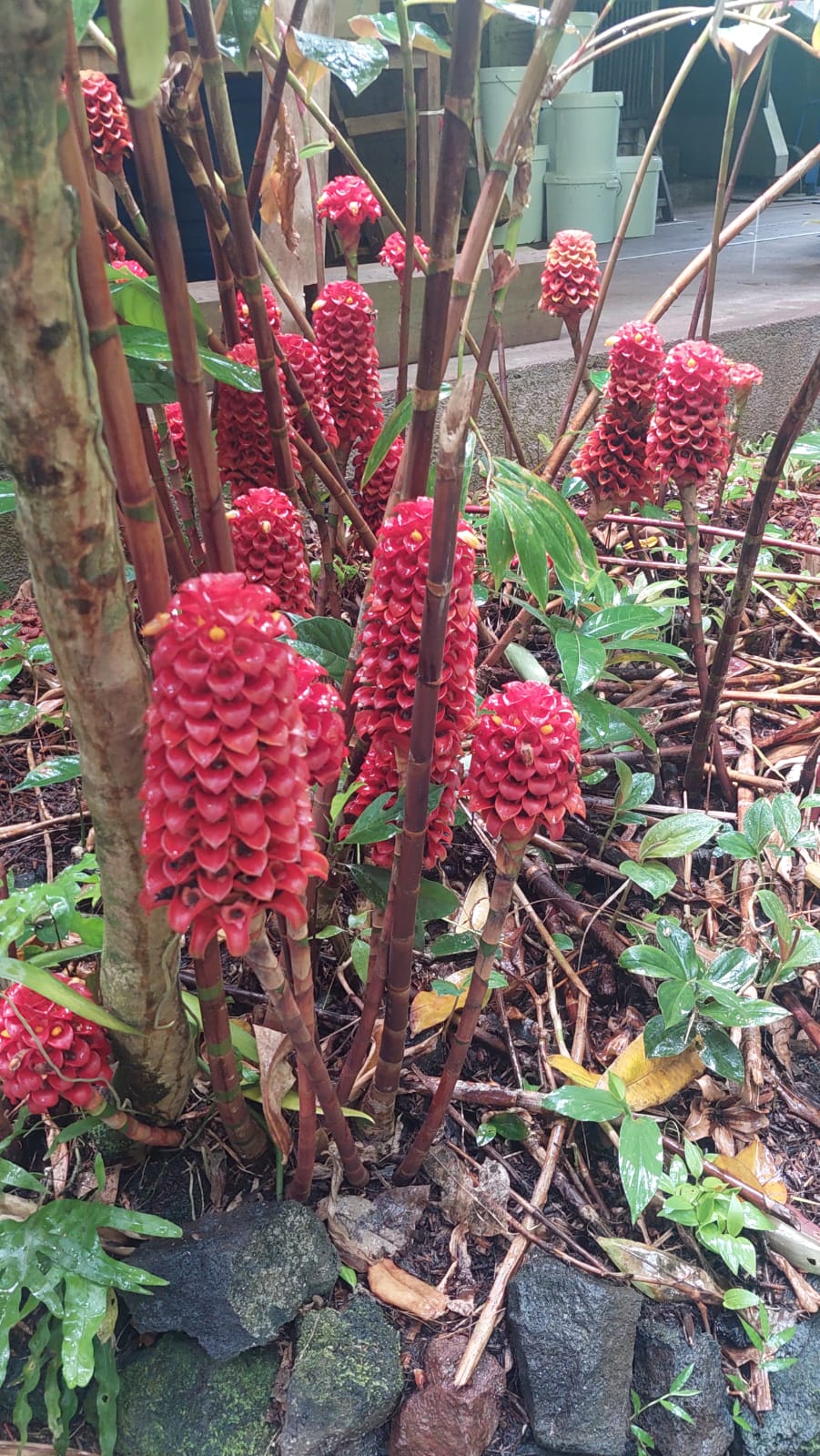 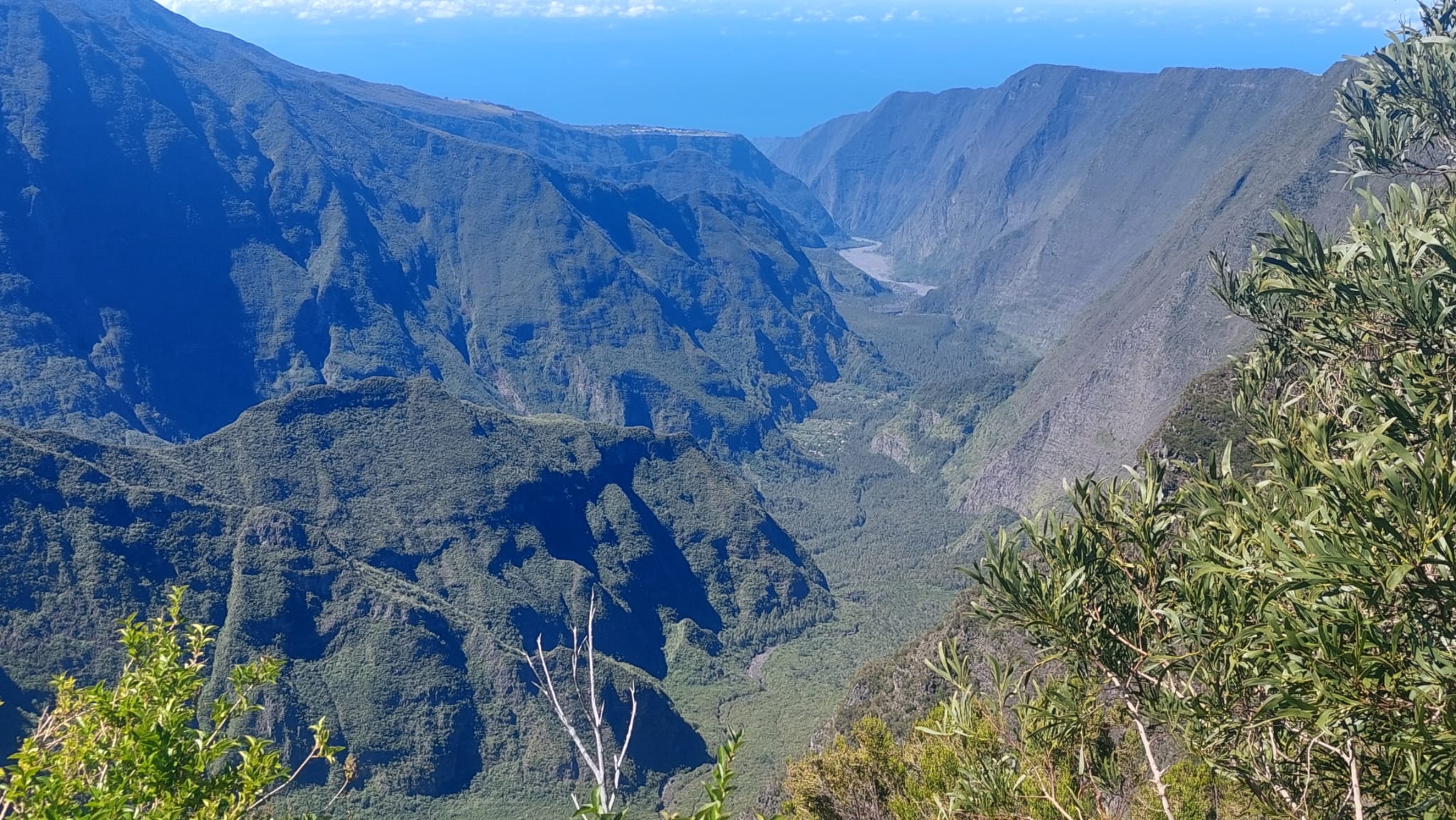 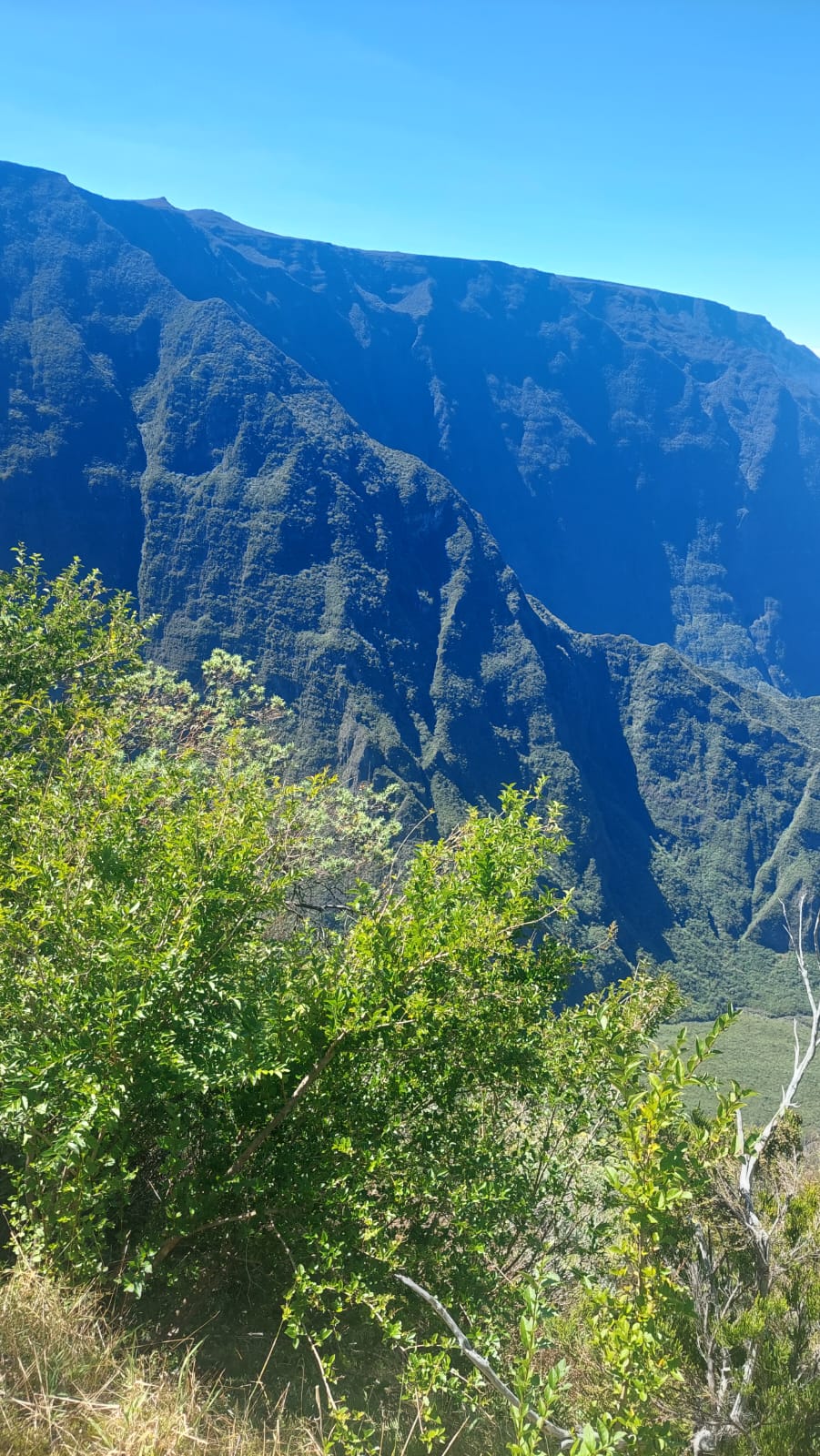 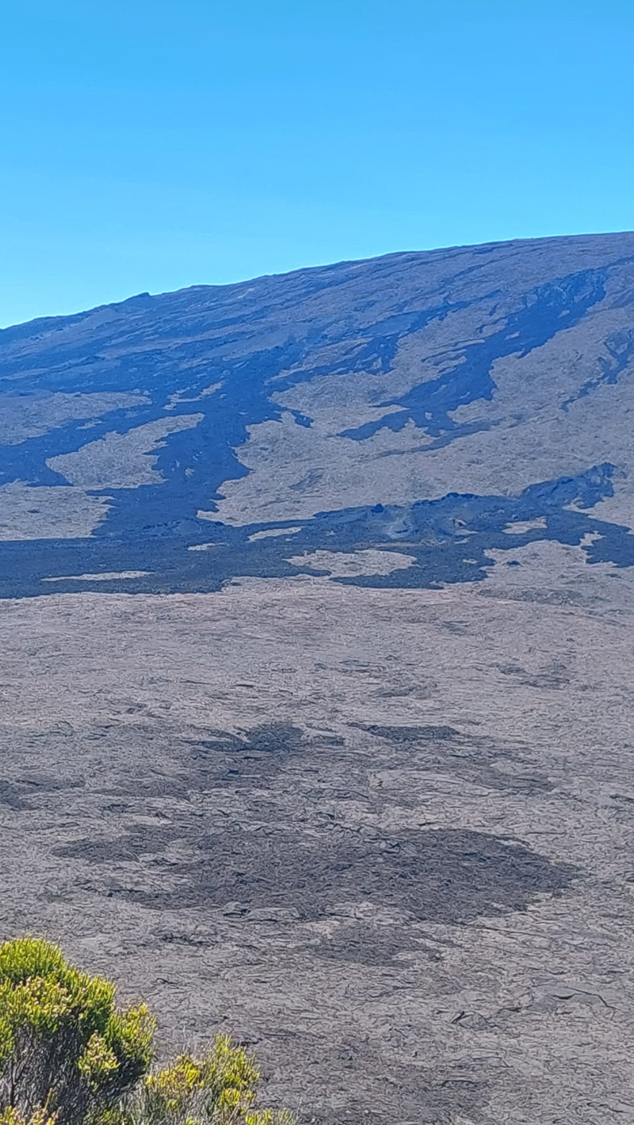 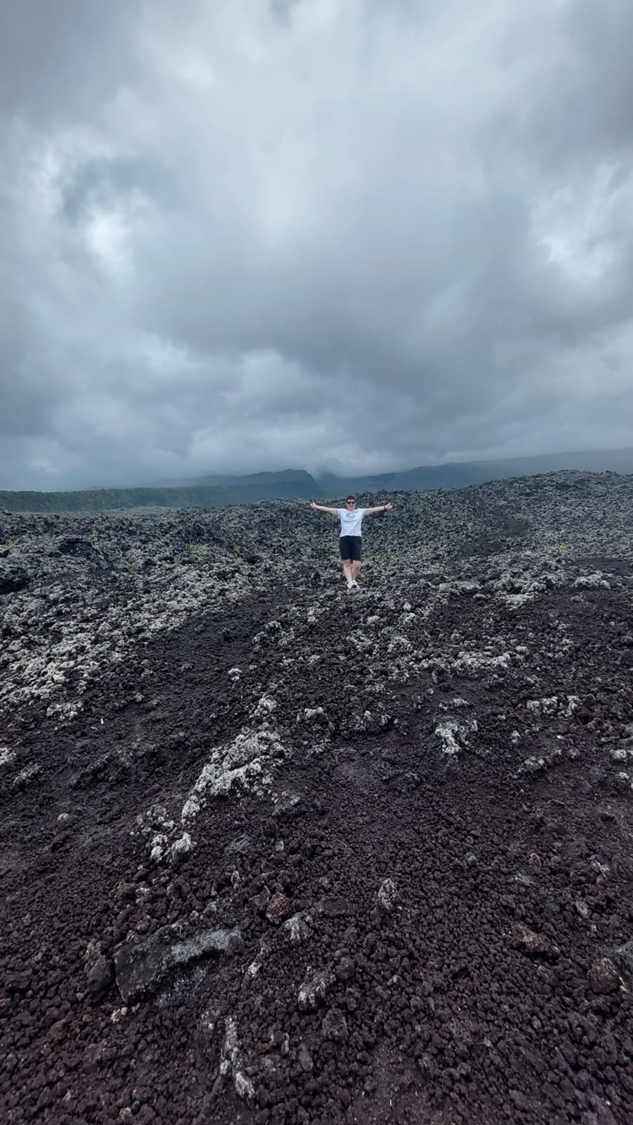 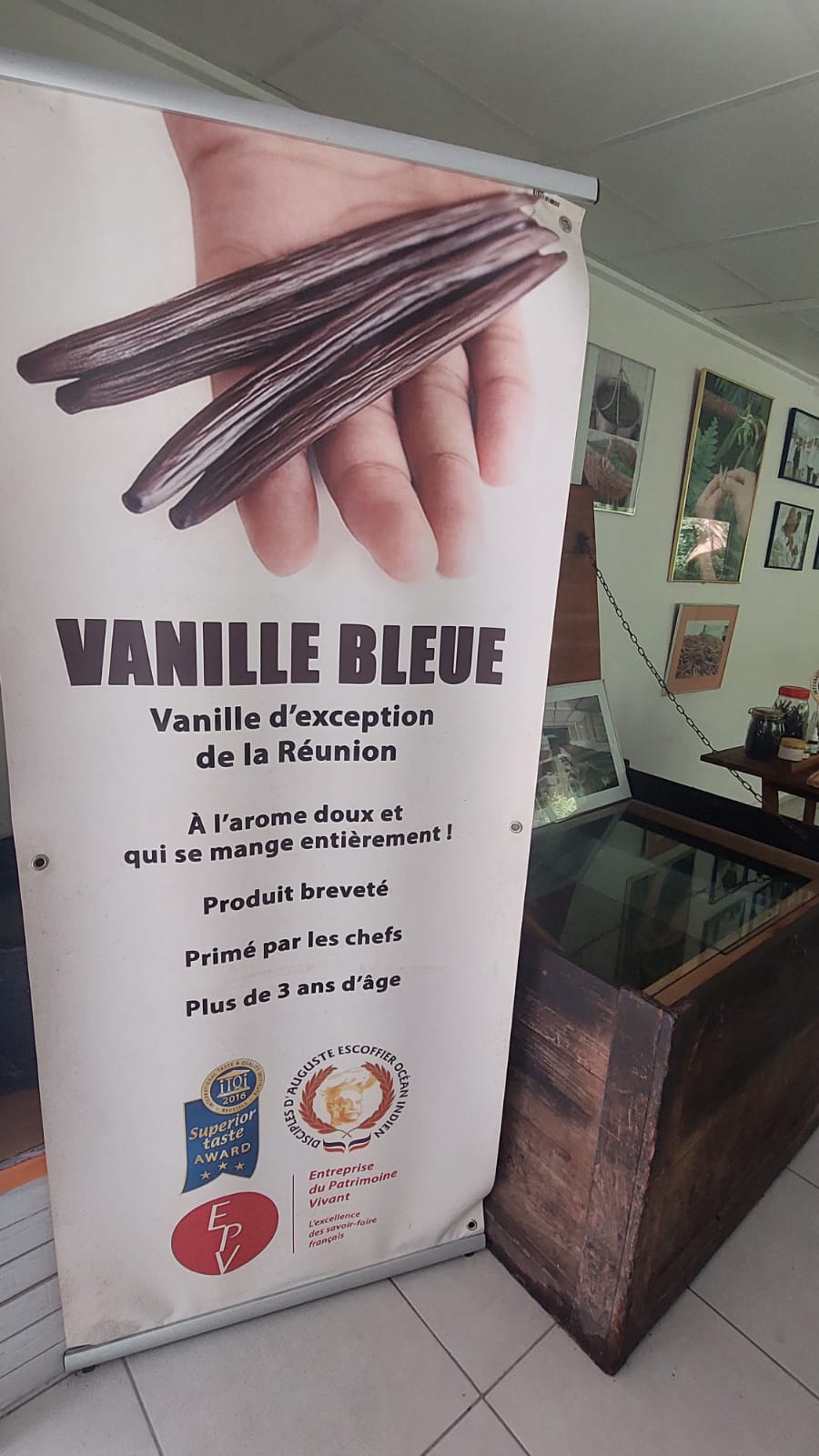 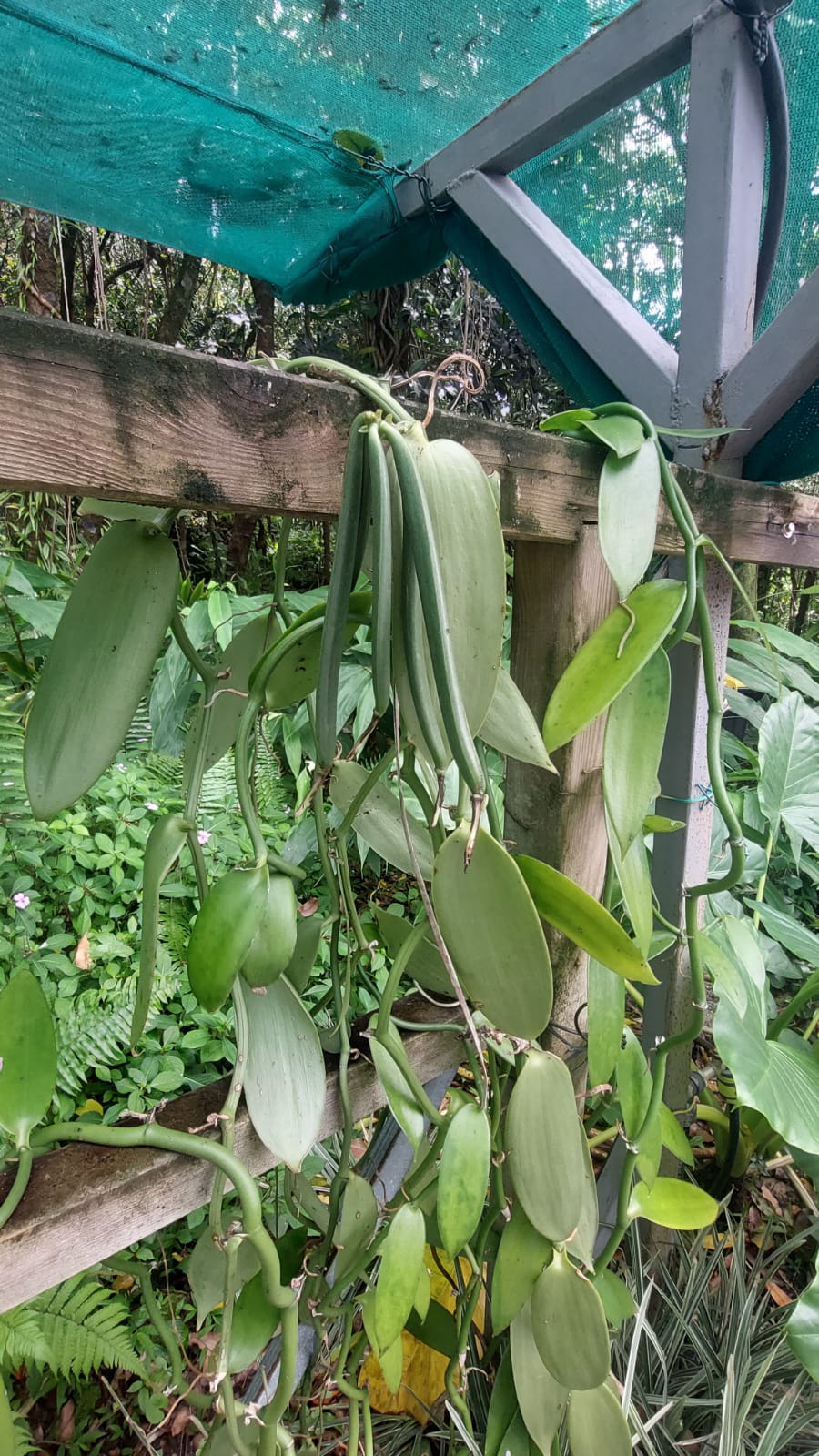 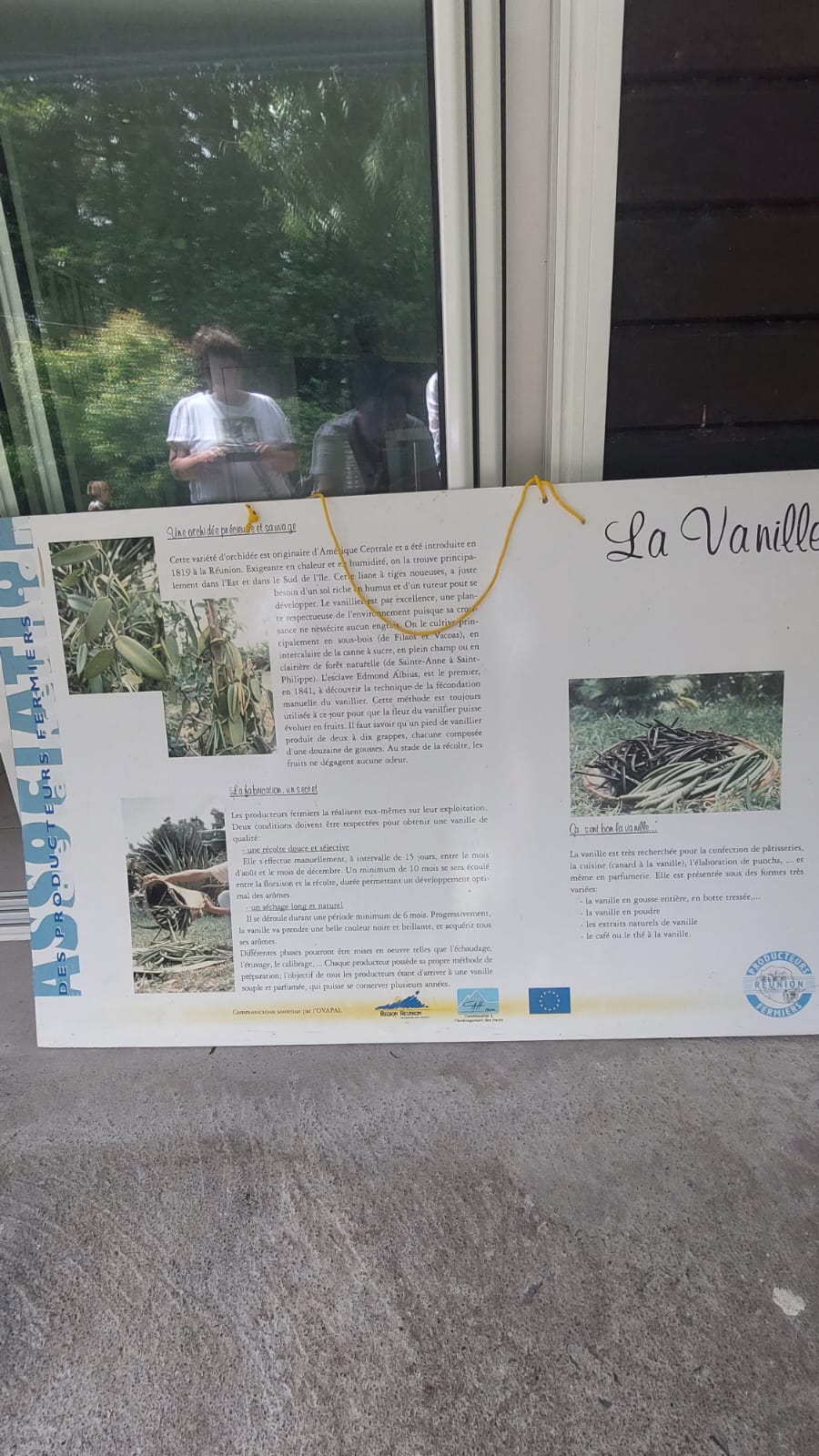 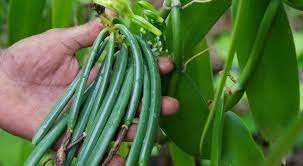 Vă mulțumesc pentru atenție!
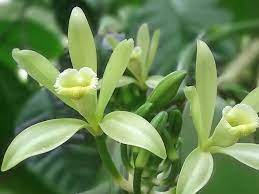